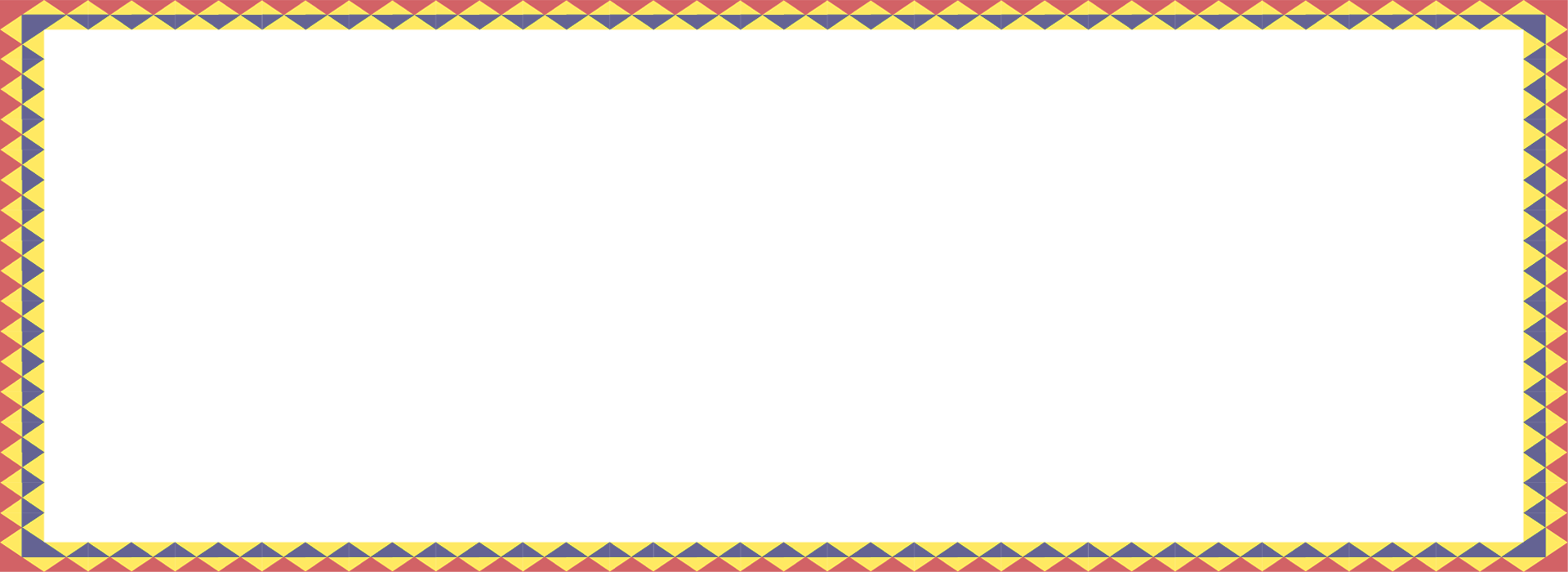 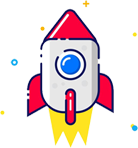 BÀI 3
KHÁT KHAO ĐOÀN TỤ
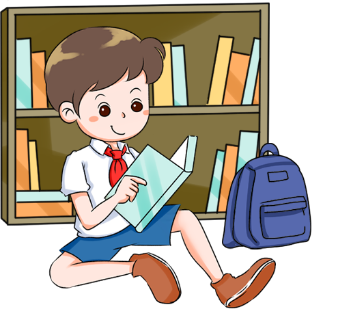 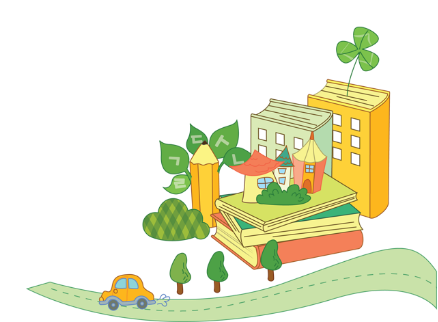 Tiết …
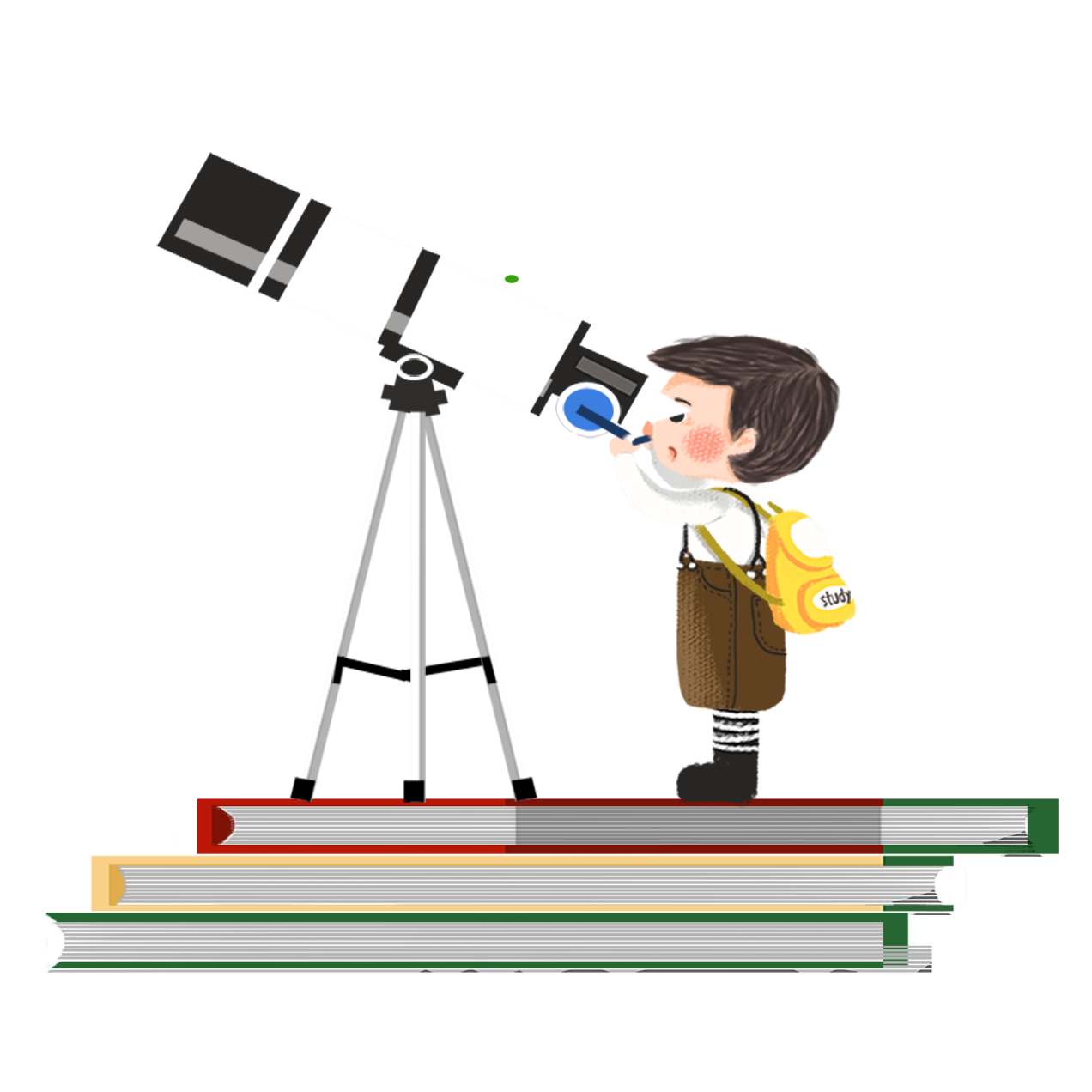 ÔN TẬP
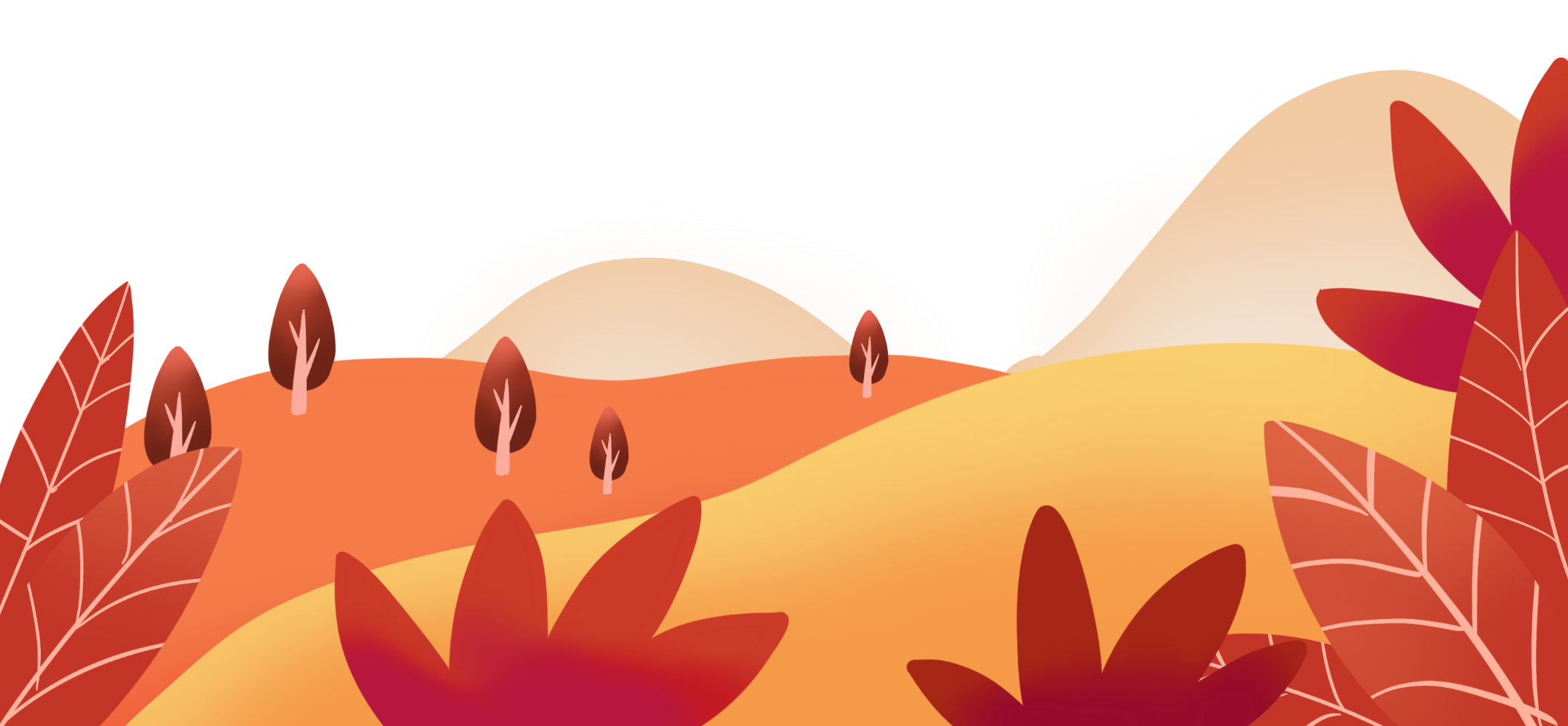 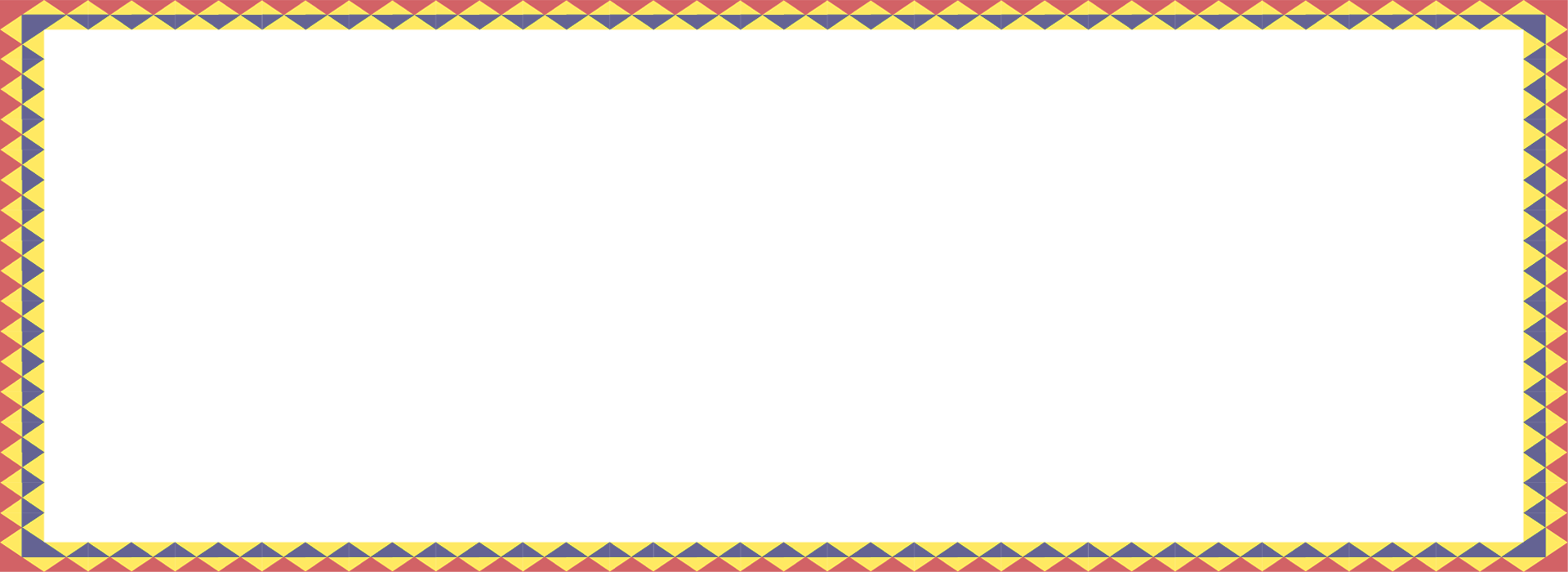 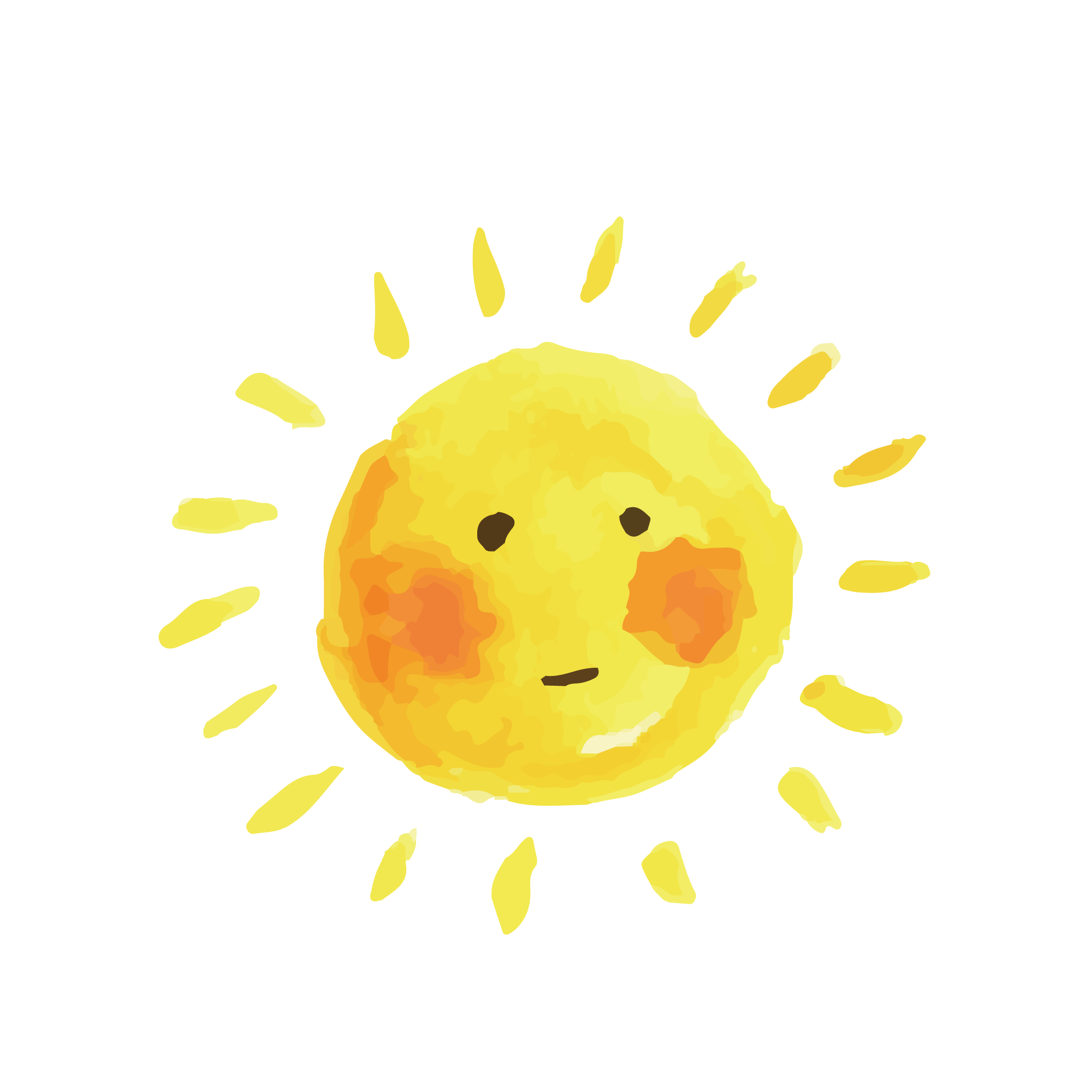 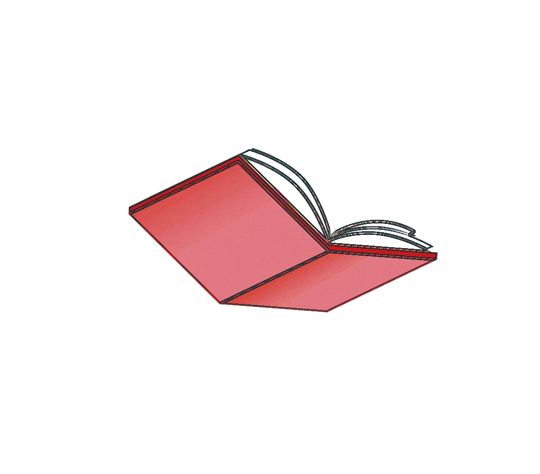 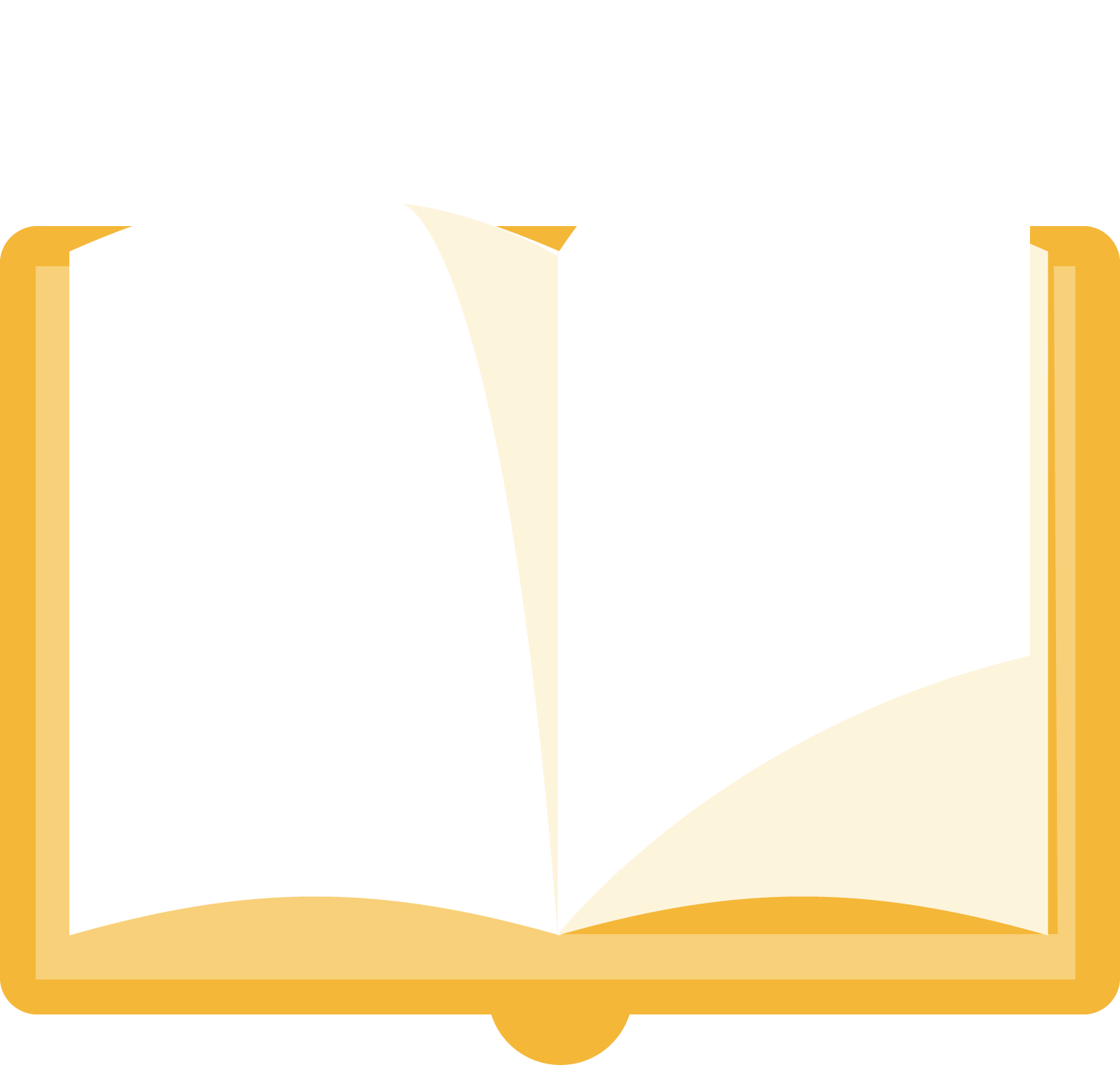 01
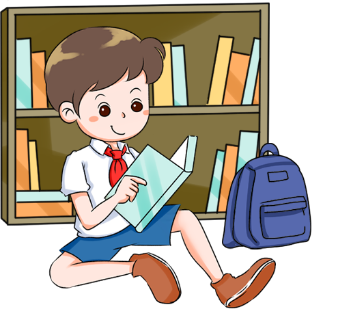 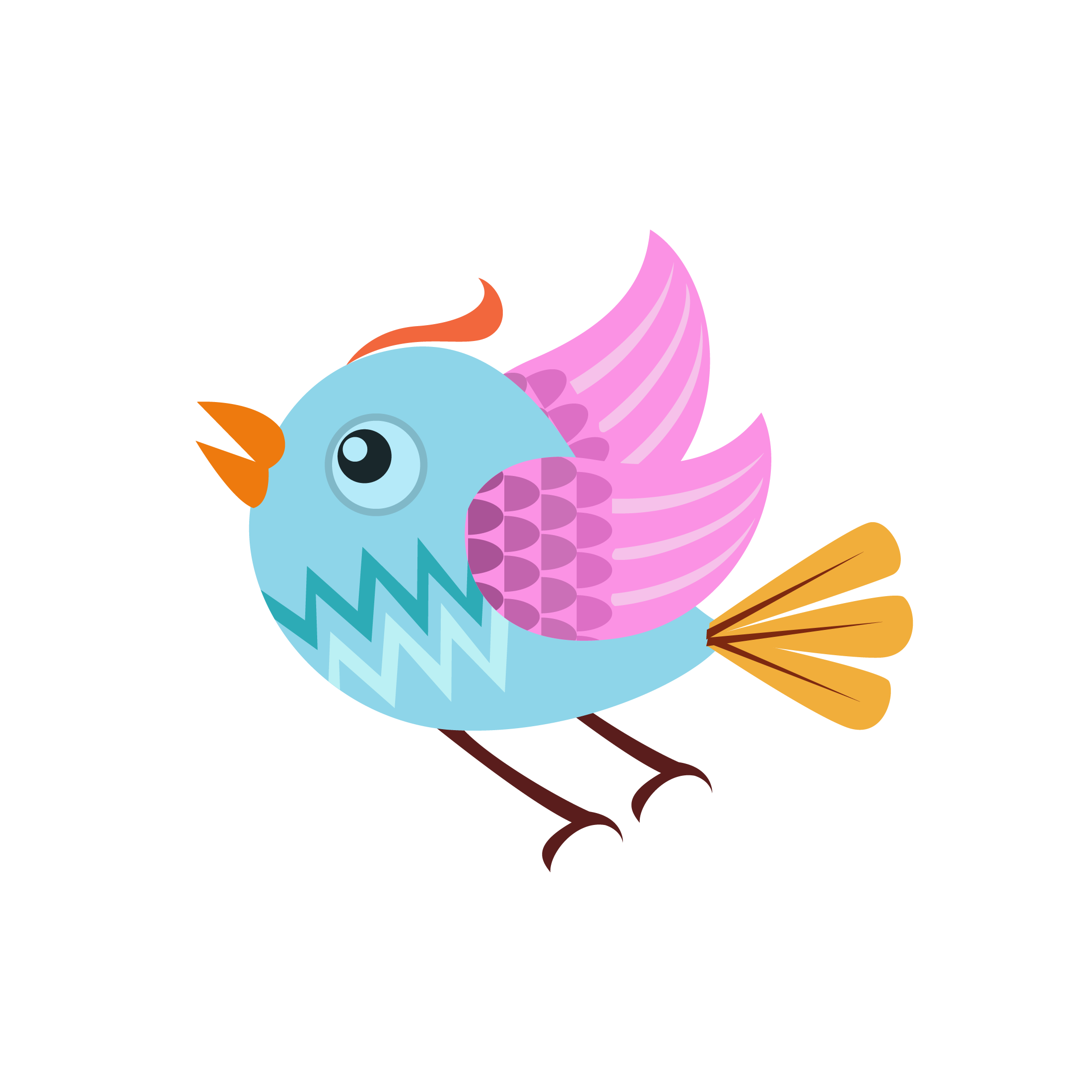 Hoạt động mở đầu
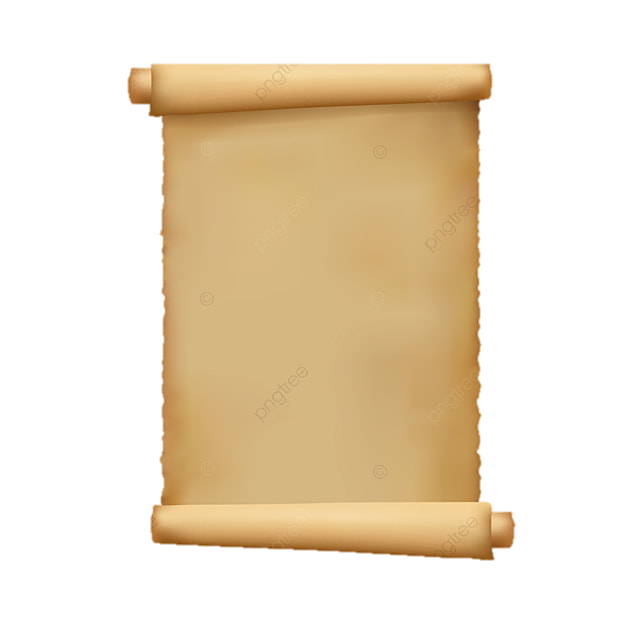 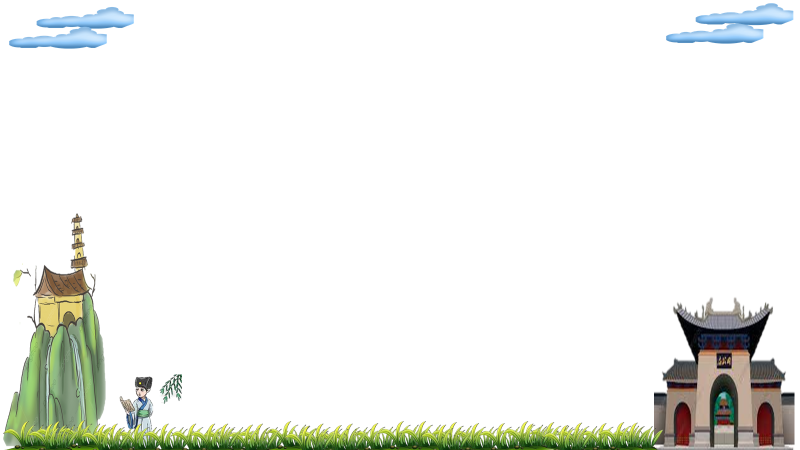 Em hãy kể tên các văn bản đã học ở bài 3 Khát khao đoàn tụ
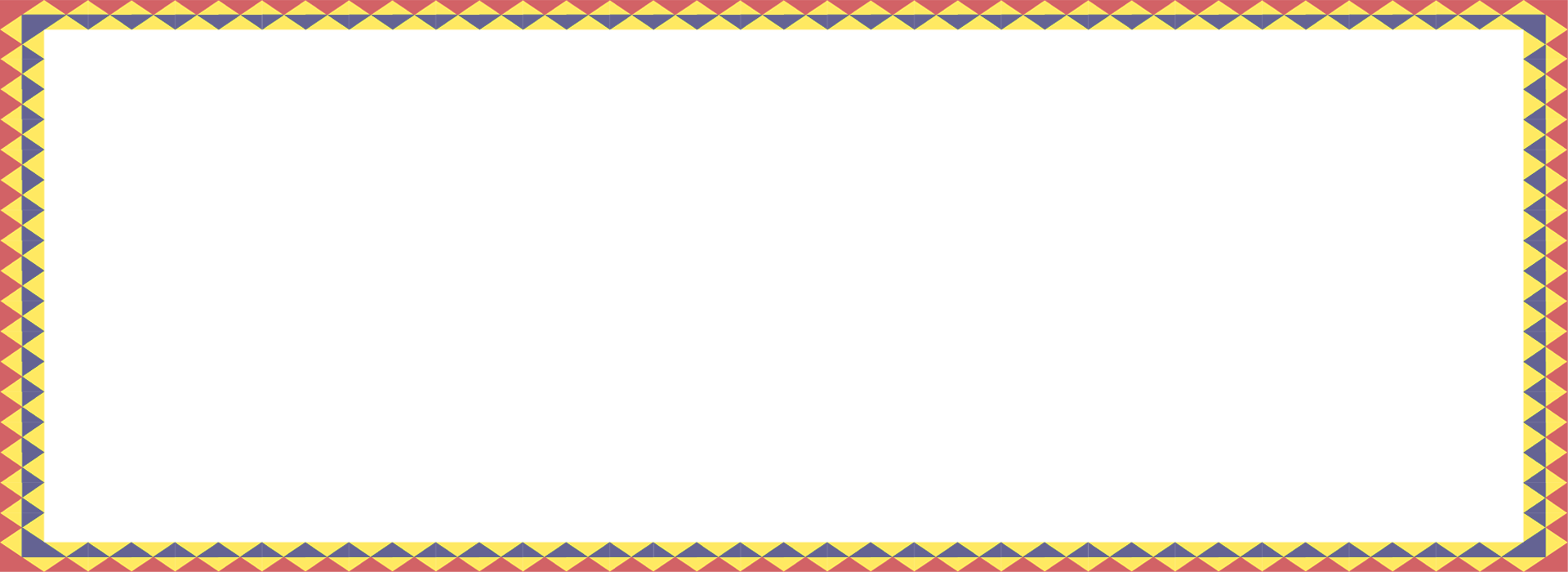 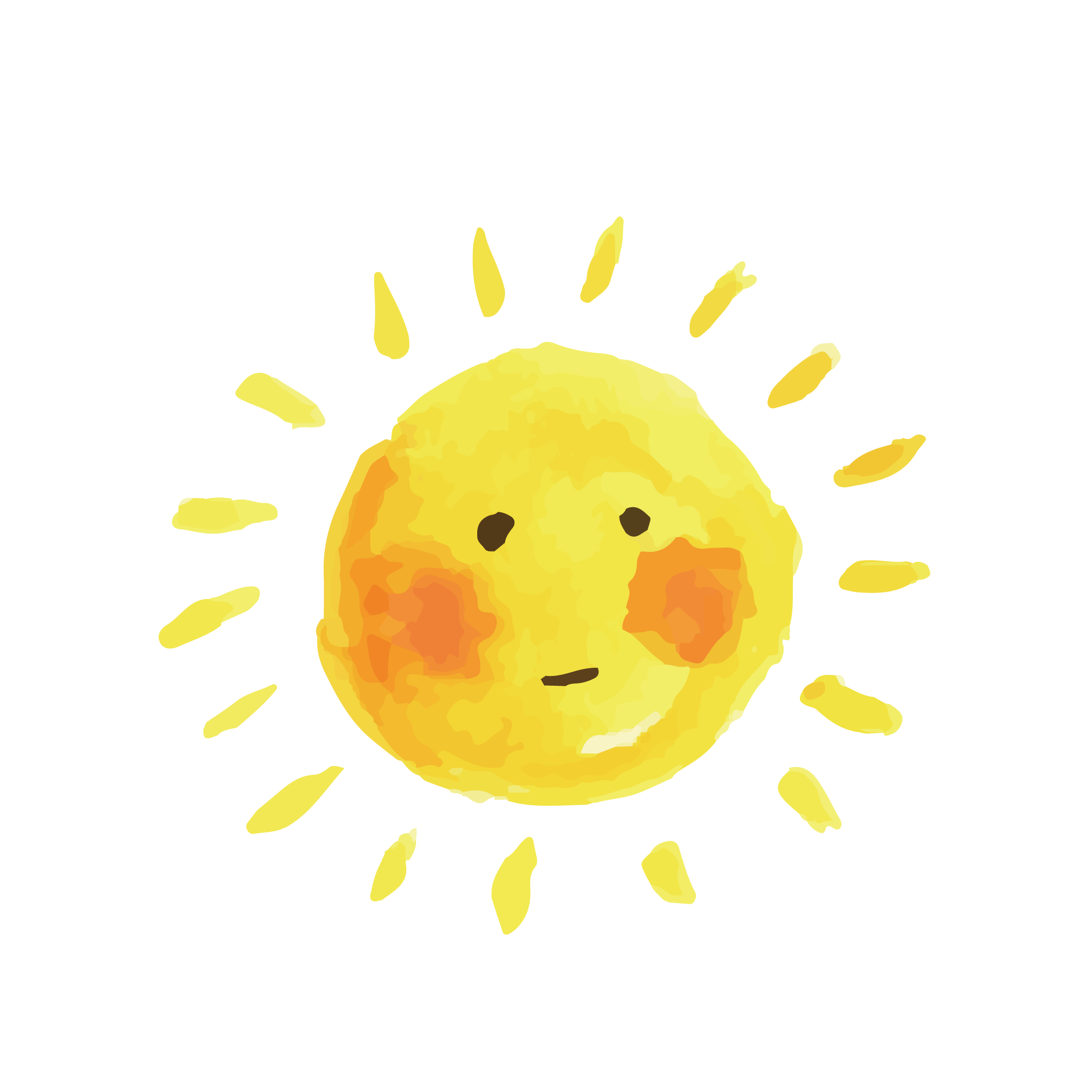 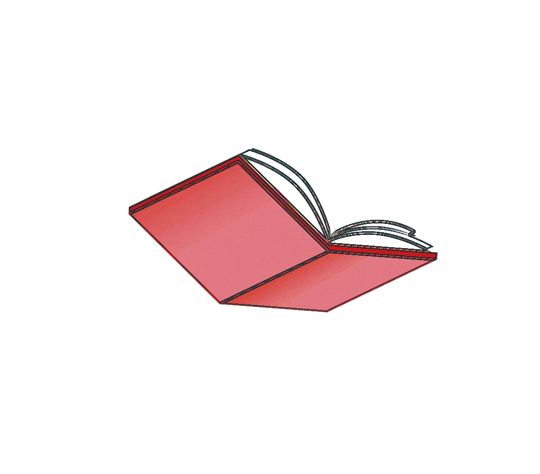 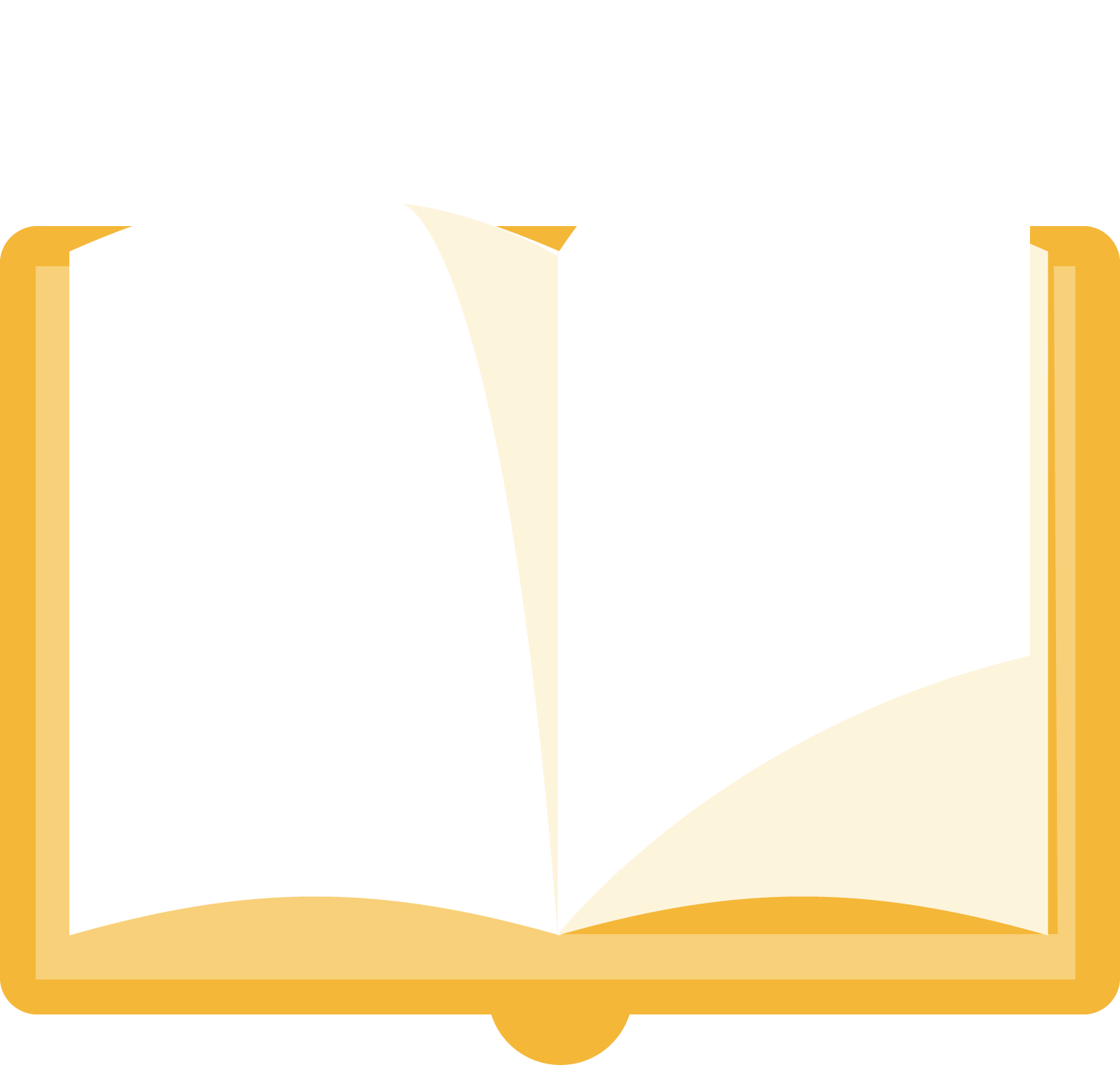 02
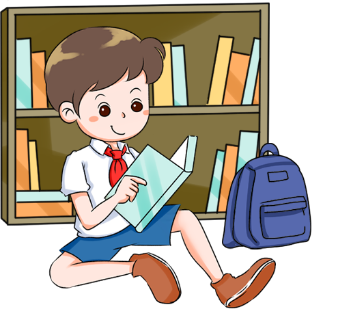 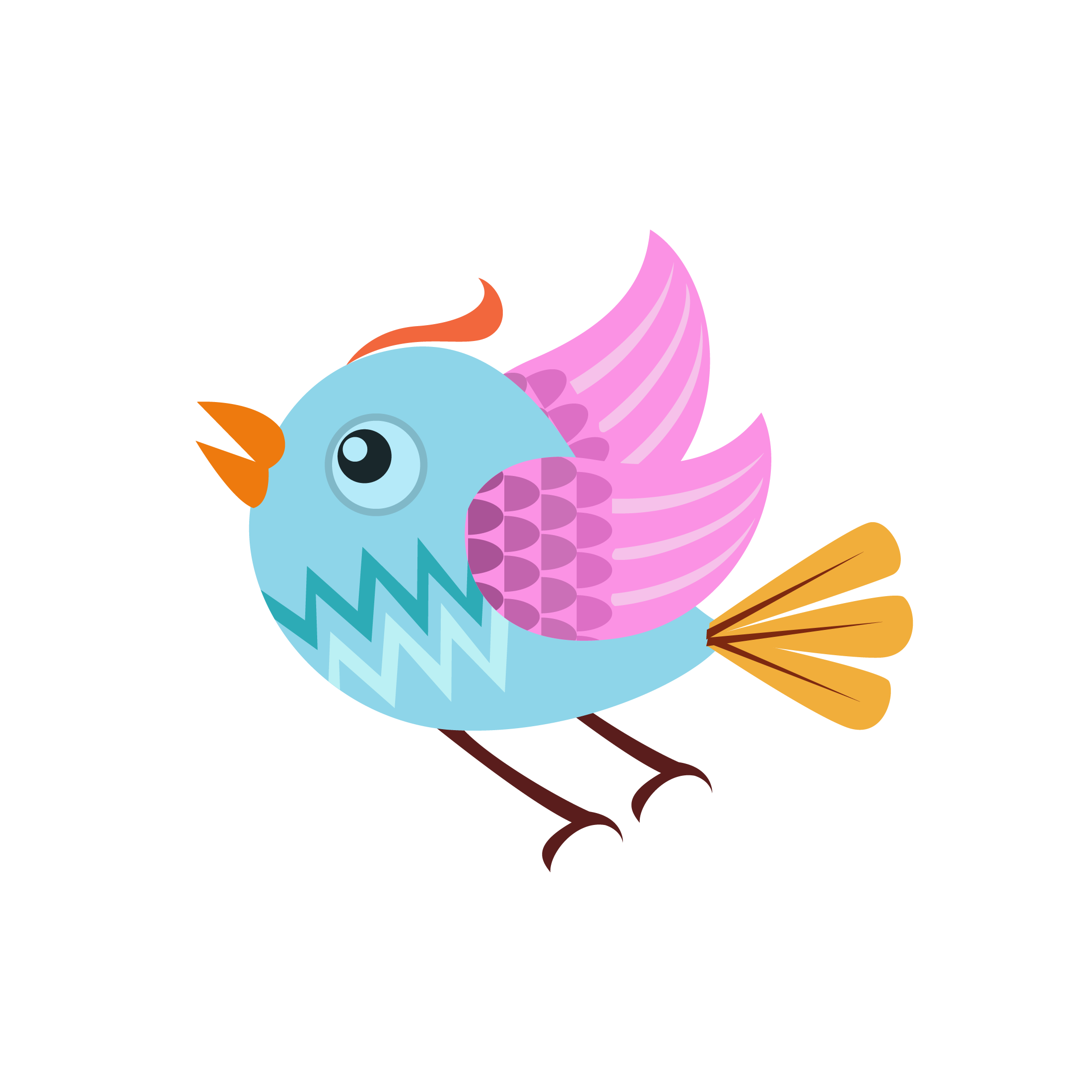 Hoạt động ôn tập về đọc
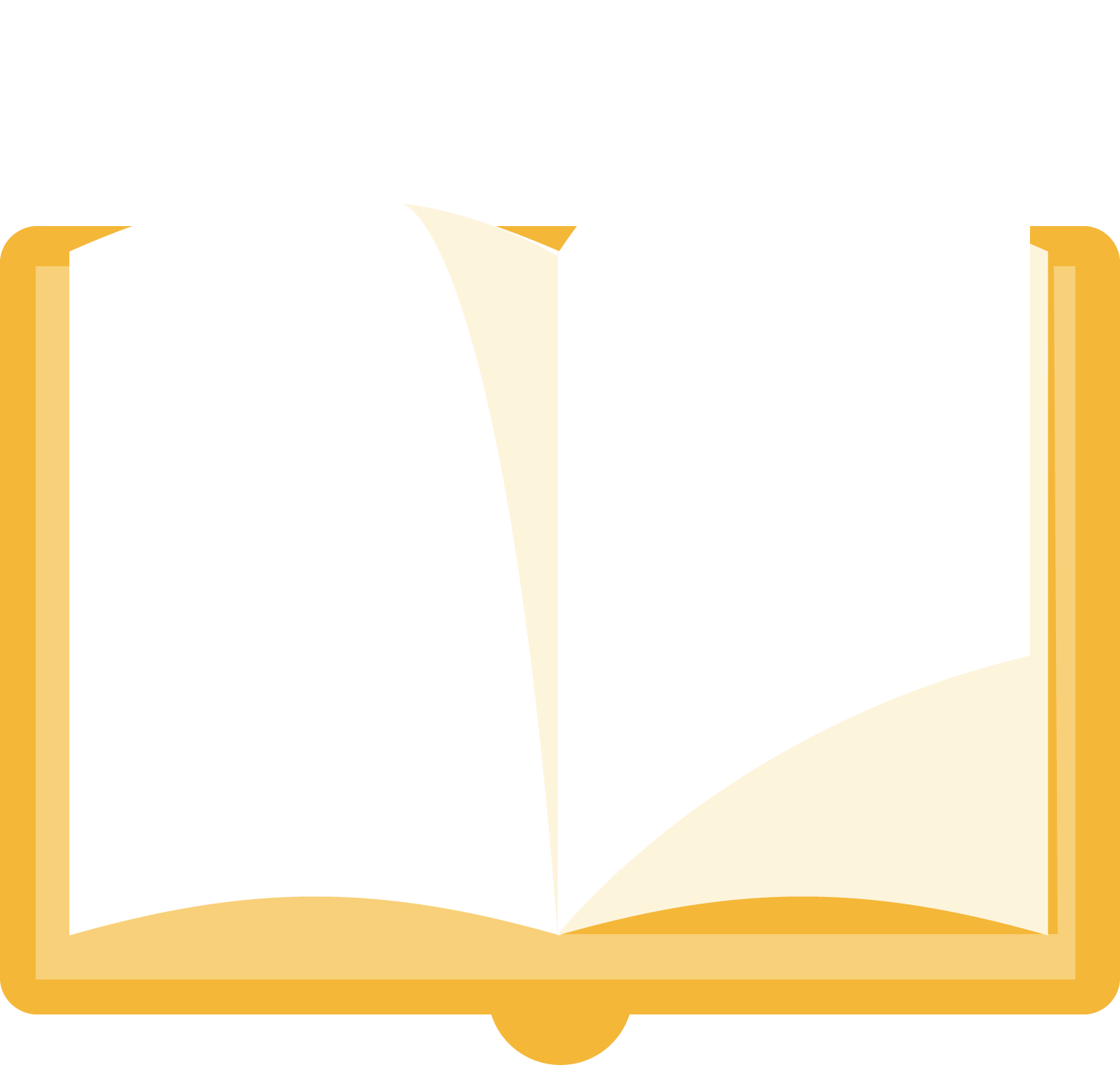 Câu 1
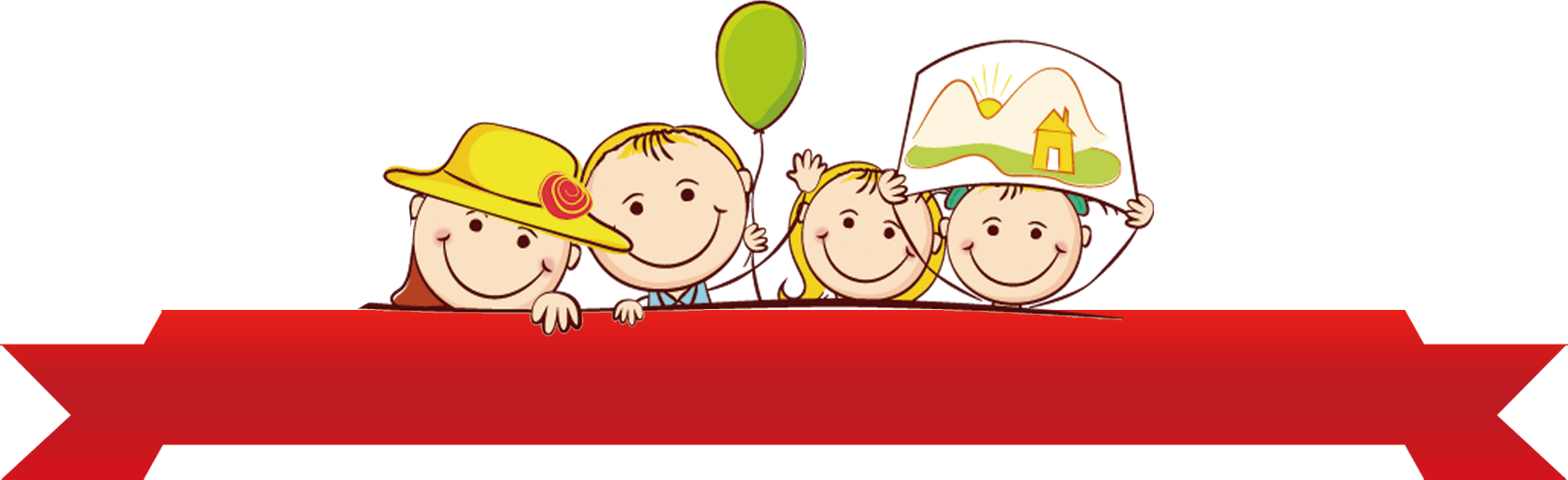 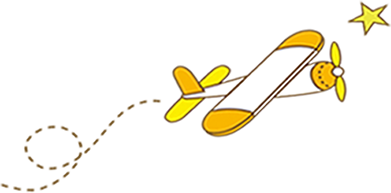 Câu 2/ SGK/82
Lời của các nhân vật từ câu " Bữa sau sự phụ mới hay" đến câu " Mệnh người dám lấy làm chơi mà liều" (trích Thị Kính nuôi con cho Thị Mầu) có mang đặc điểm của ngôn ngữ nói. Dựa vào lời văn và việc sử dụng ngôn ngữ như ru thì, phù đồ mang đậm ngôn ngữ fana gian. Ngoài ra từ : Như thế thì...... chơi mà liều" là lời nói của sư phụ được chuyển thành câu thơ do đó mà lời của các nhân vật mang đặc điểm của ngôn ngữ nói.
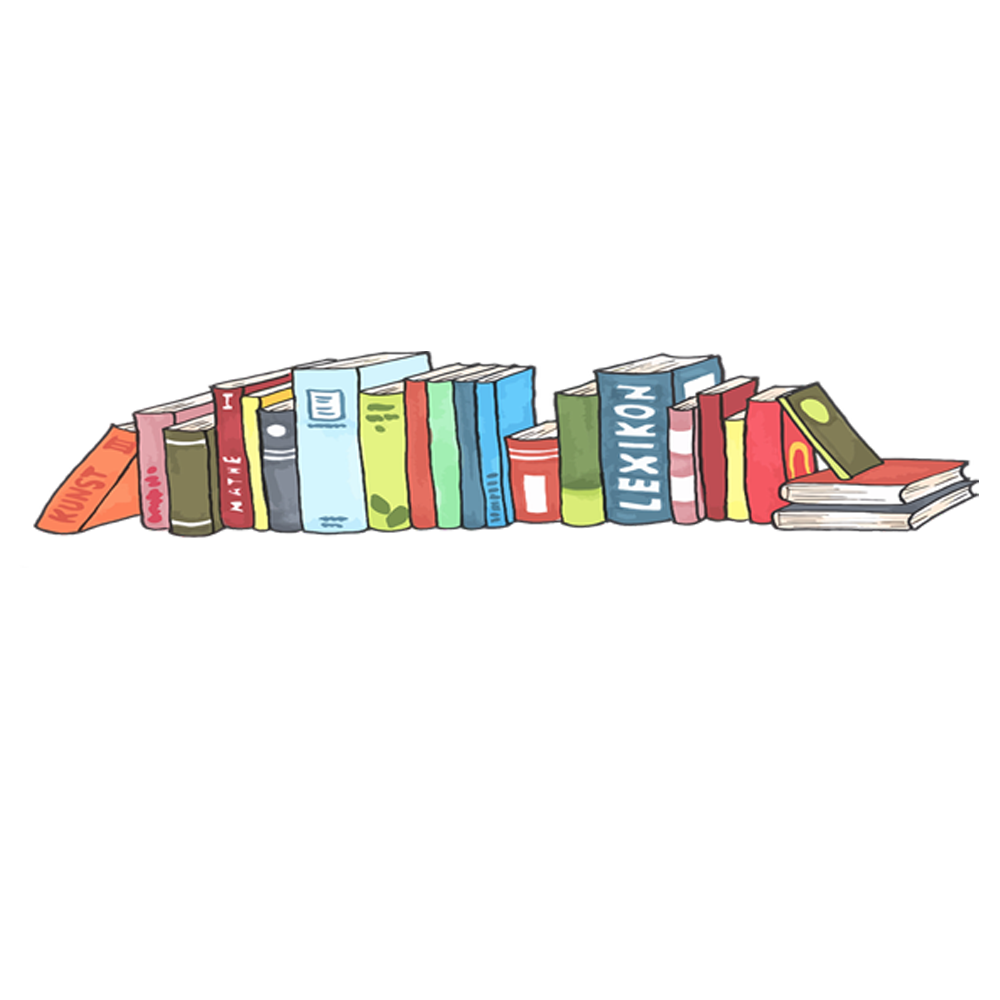 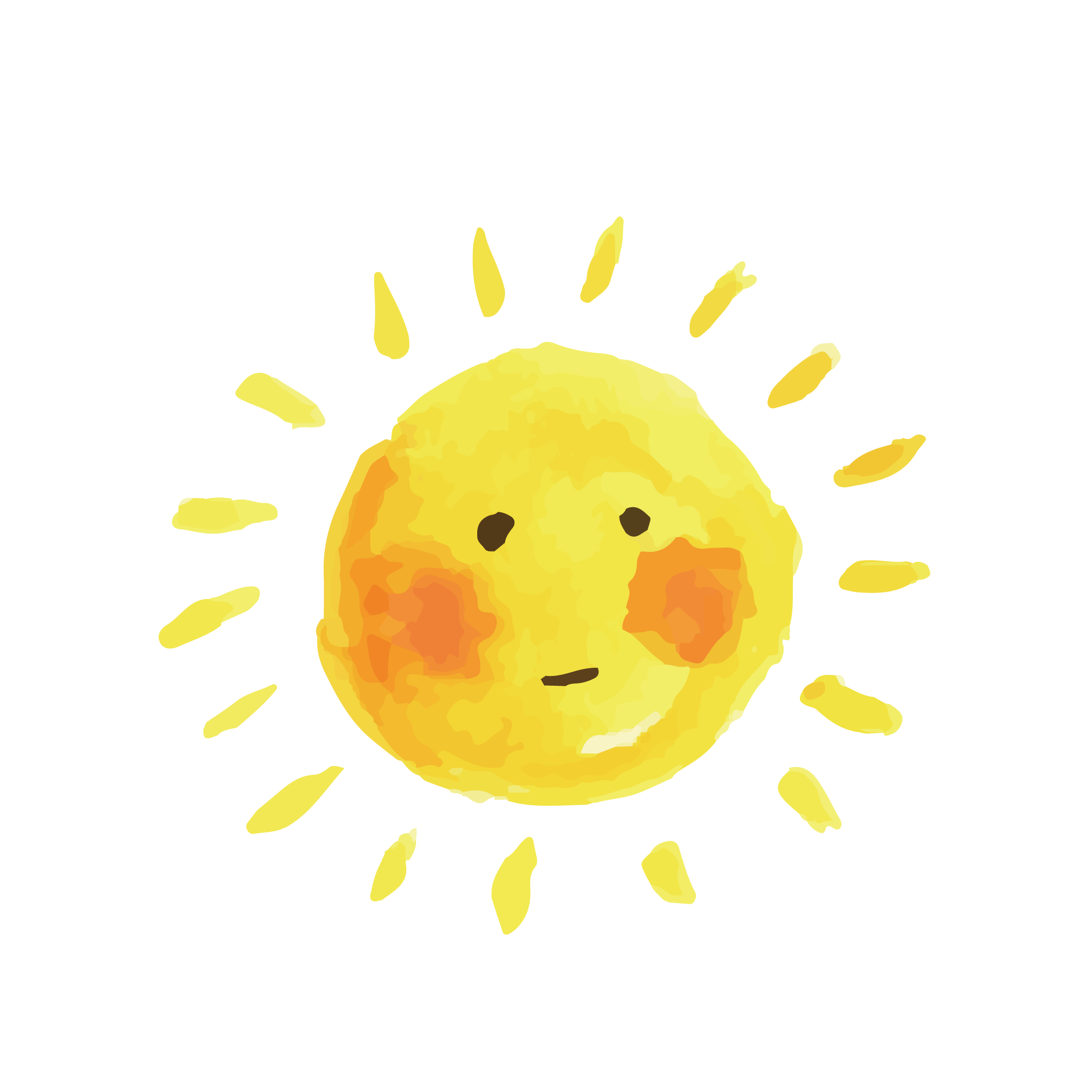 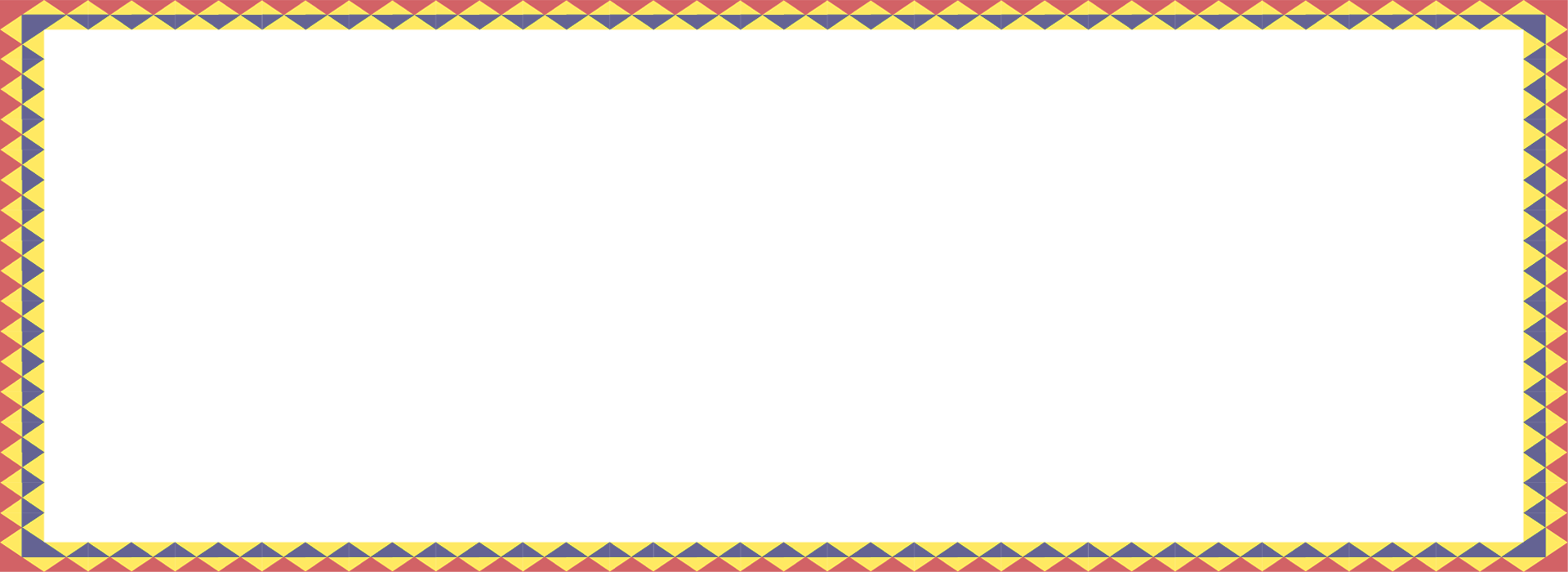 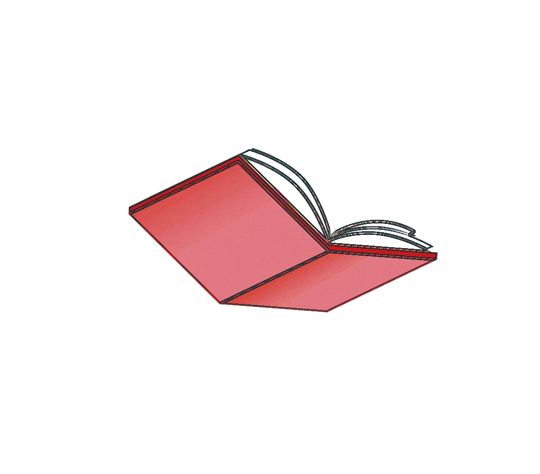 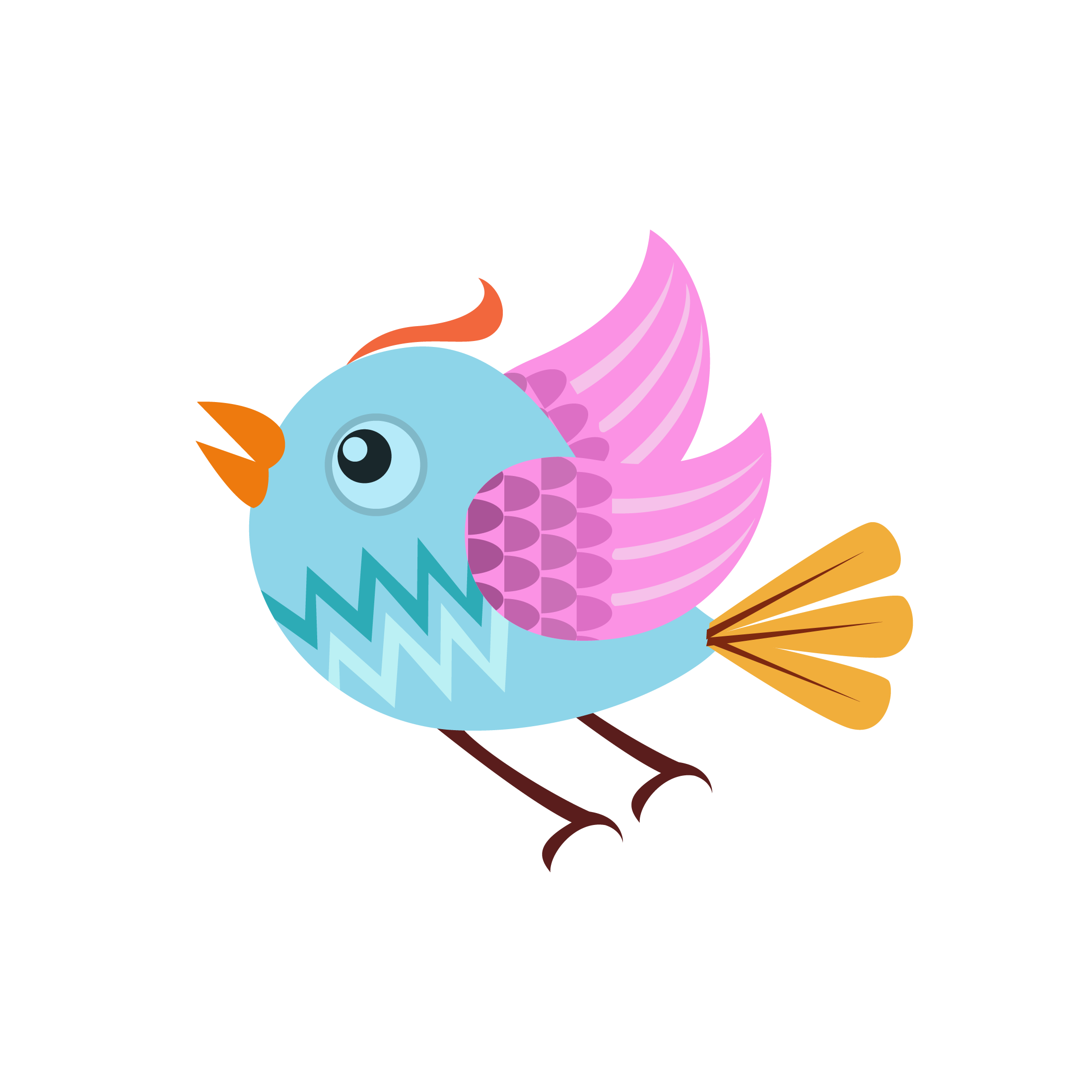 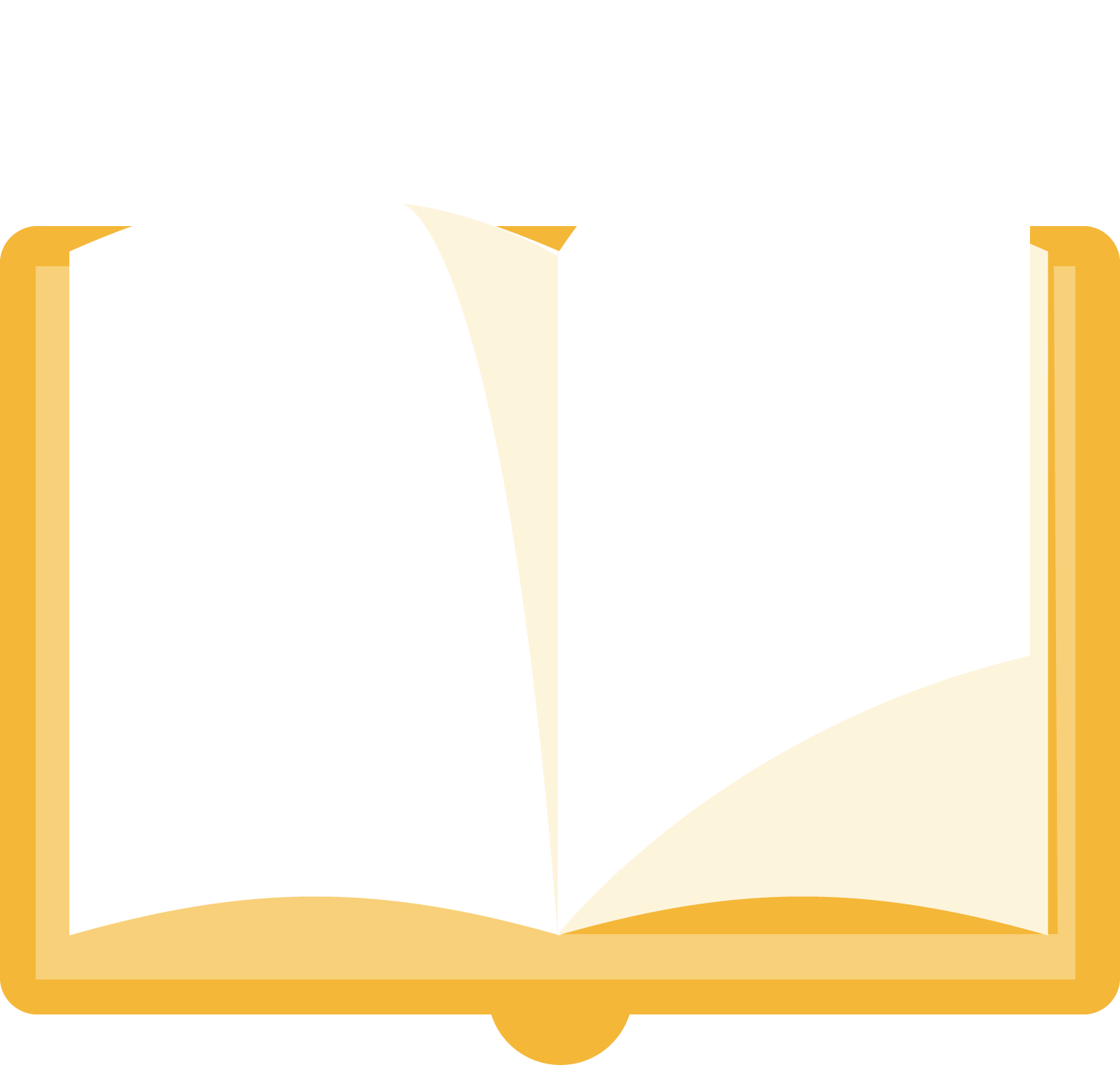 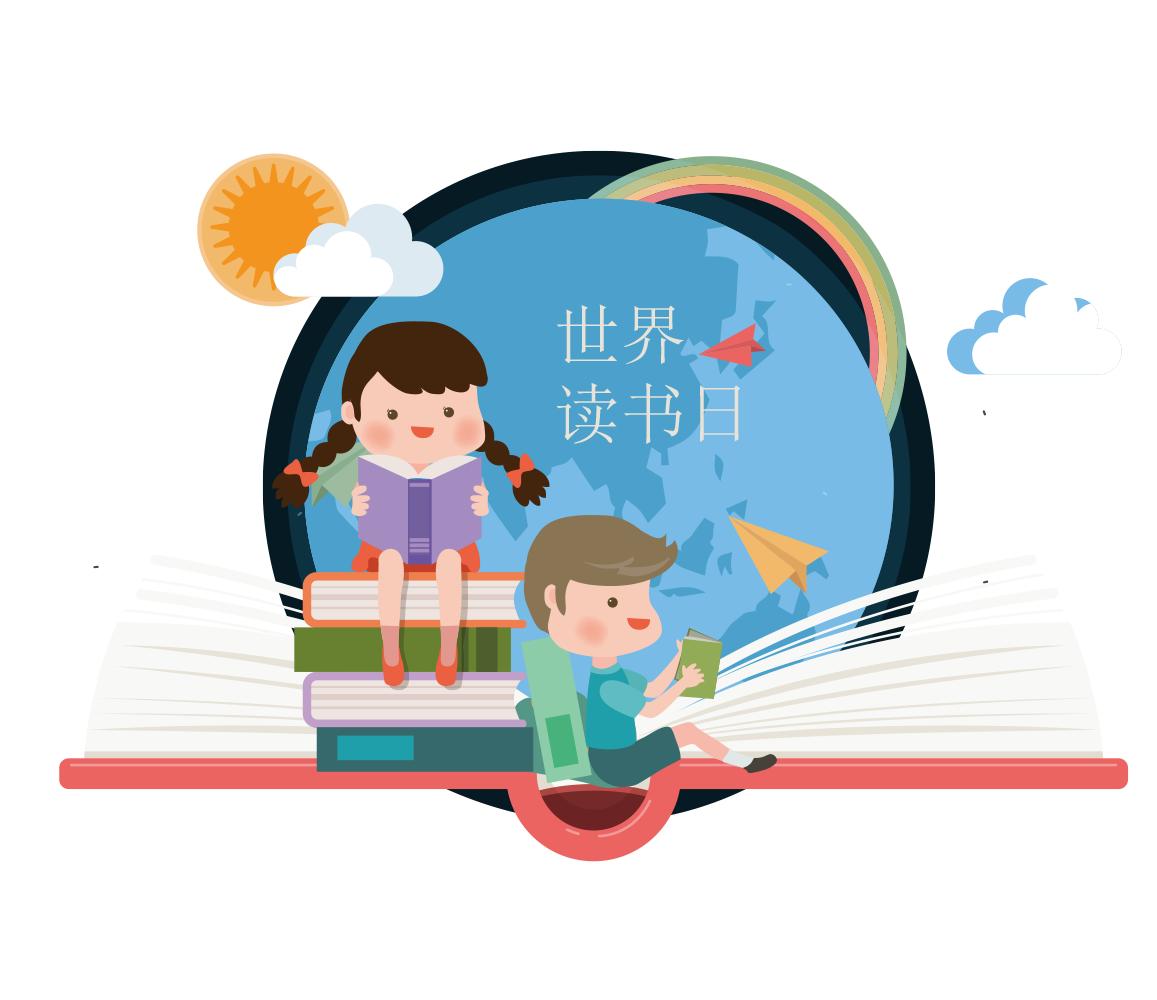 03
Hoạt động ôn tập viết, nói và nghe
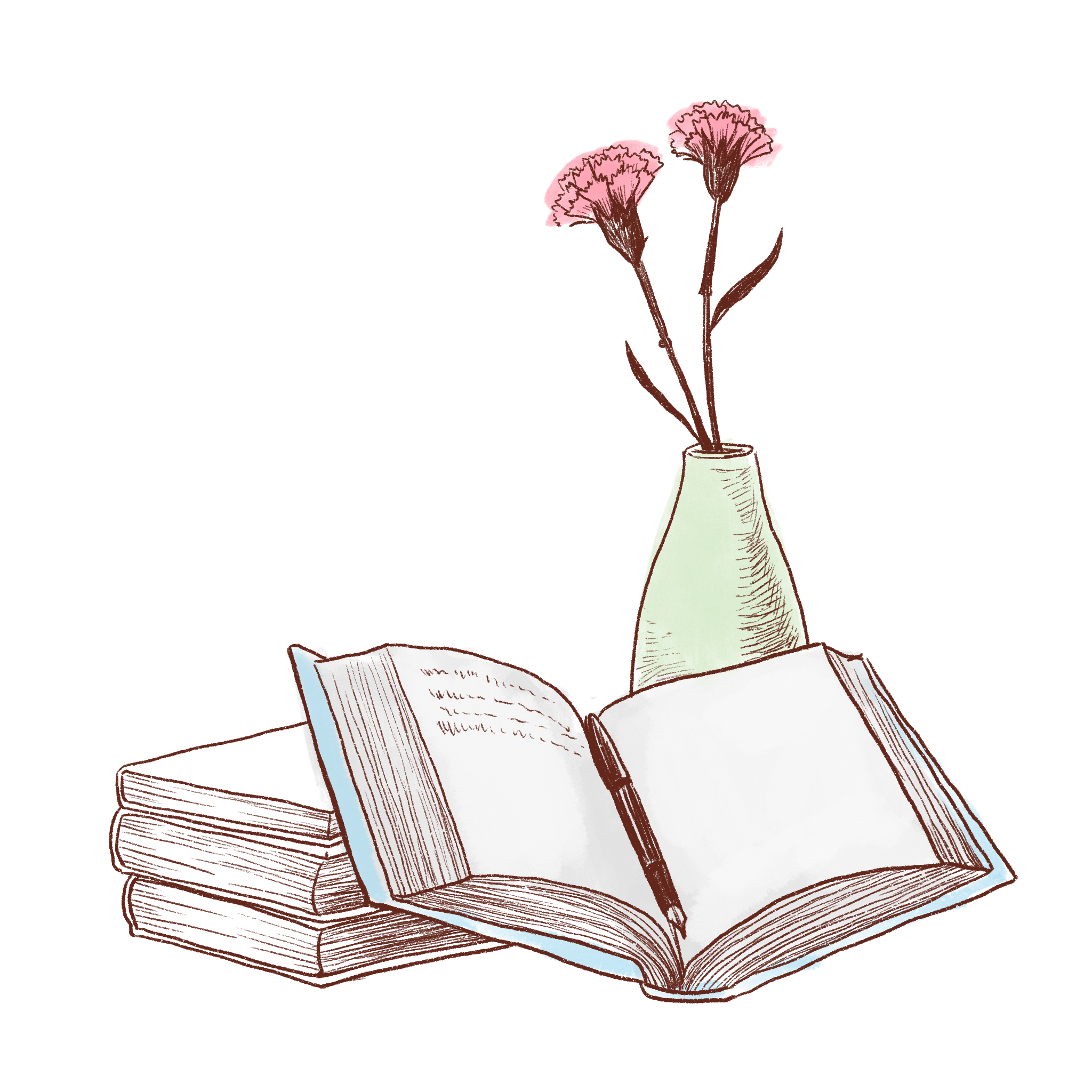 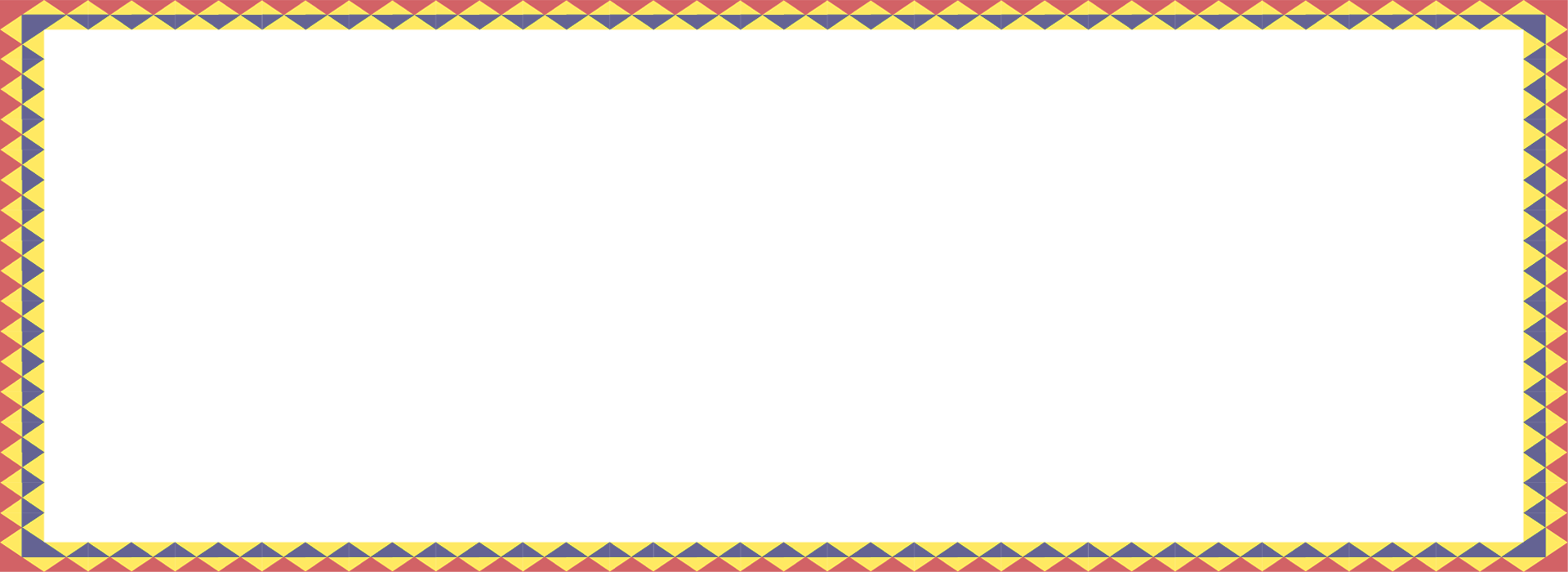 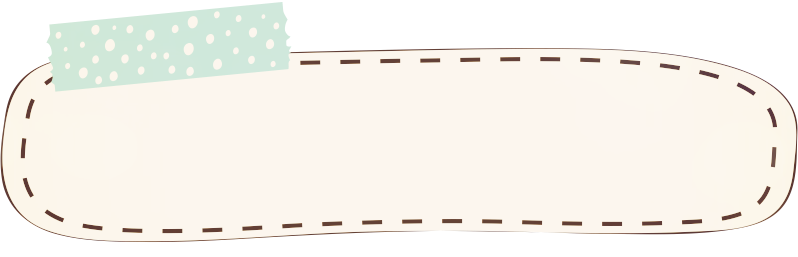 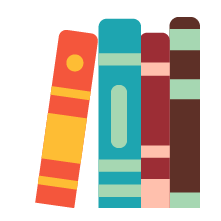 Câu 3/ SGK/82
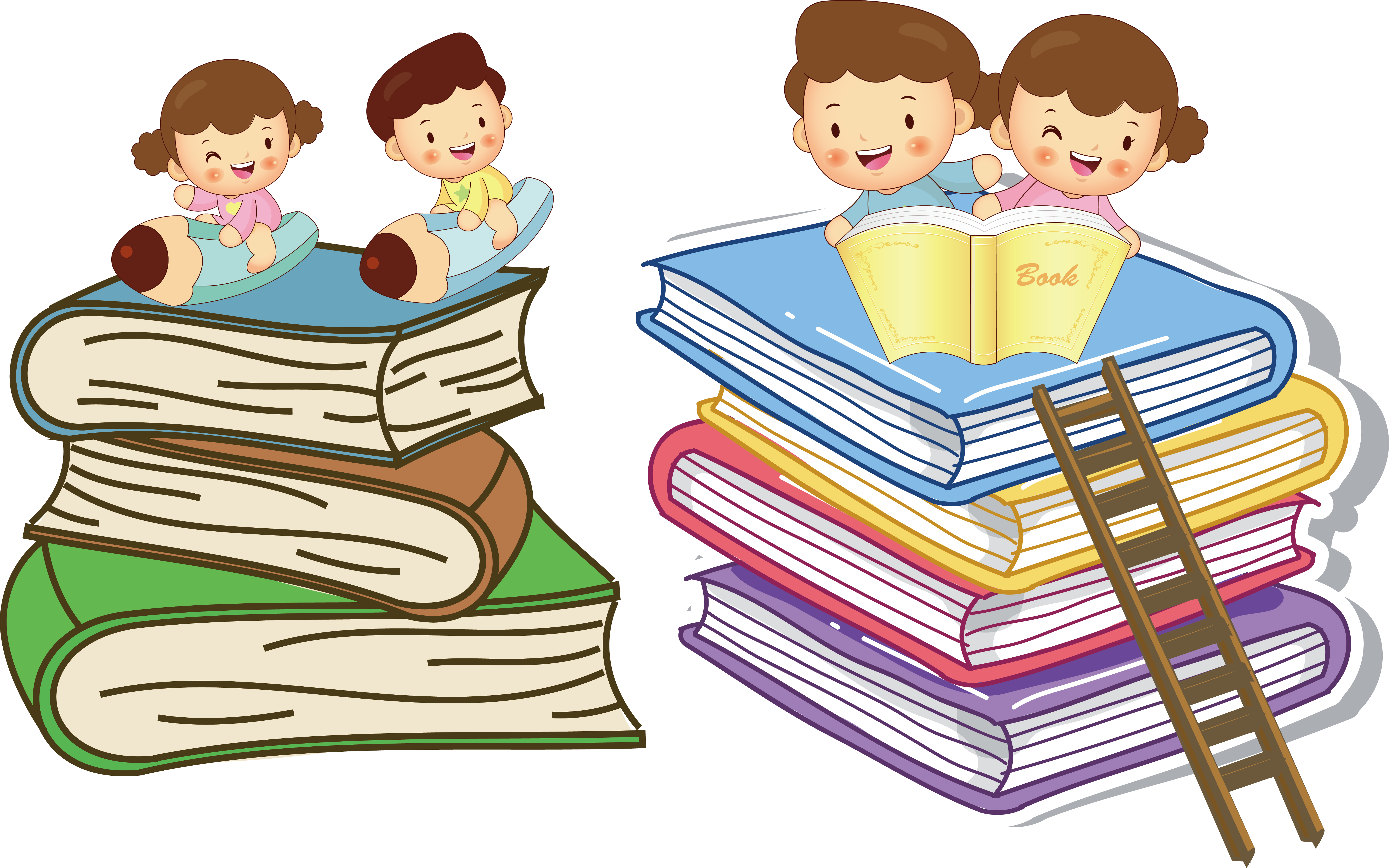 Khi viết văn bản nghị luận về một tác phẩm văn học ( truyện thơ) hoặc tác phẩm nghệ thuật( bài hát), bạn cần lưu ý: 
Kết hợp các thao tác lập luận, lập luận chặt chẽ, hệ thống luận điểm mạch lạc.
Có lí lẽ xác đáng, bằng chứng tin cậy lấy từ tác phẩm
Diễn đạt rõ ràng, gãy gọn, đáp ứng yêu cầu của kiểu bài.
Sử dụng các từ ngữ, câu văn tạo sự gắn kết giữa các luận điểm, giữa bằng chứng với lí lẽ và bảo đảm mạch lạc cho bài viết.
Câu 4 (SGK/tr.82):
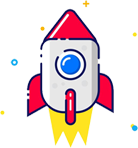 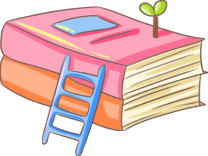 Khi giới thiệu một truyện thơ hoặc một bài hát theo lựa chọn cá nhân cần chú ý:
Xác định được tác phẩm mà mình định nói là của ai, ra đời năm nào, trong bối cảnh nào, thuộc thể loại nào hay loại hình nghệ thuật gì.
Xác định được thể loại của tác phẩm
Xác định nội dung của tác phẩm
Xác định những biện pháp nghệ thuật đặc sắc và tác dụng
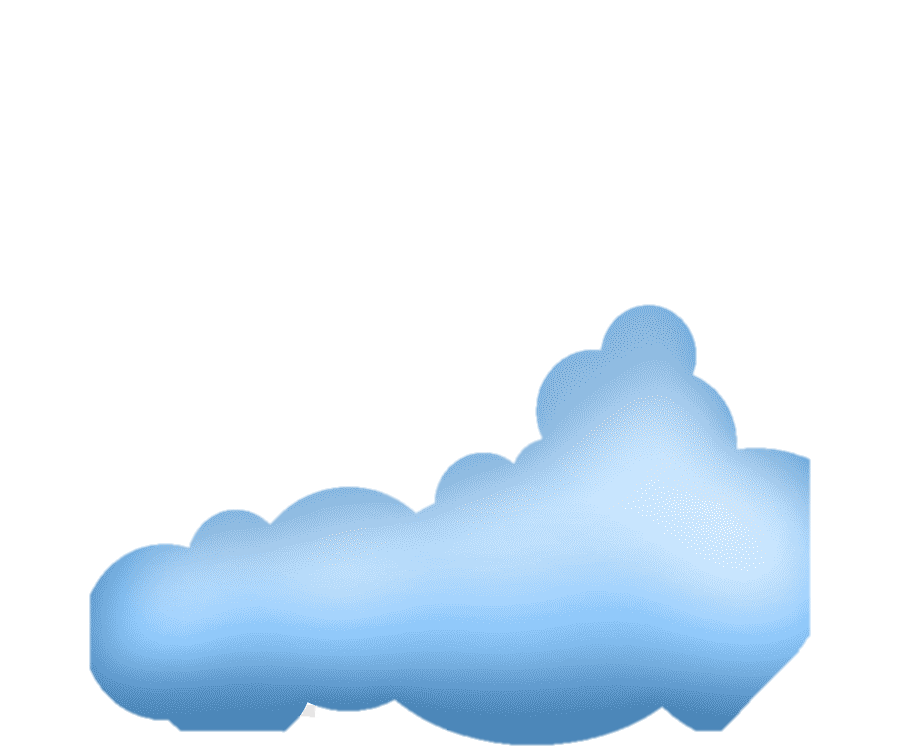 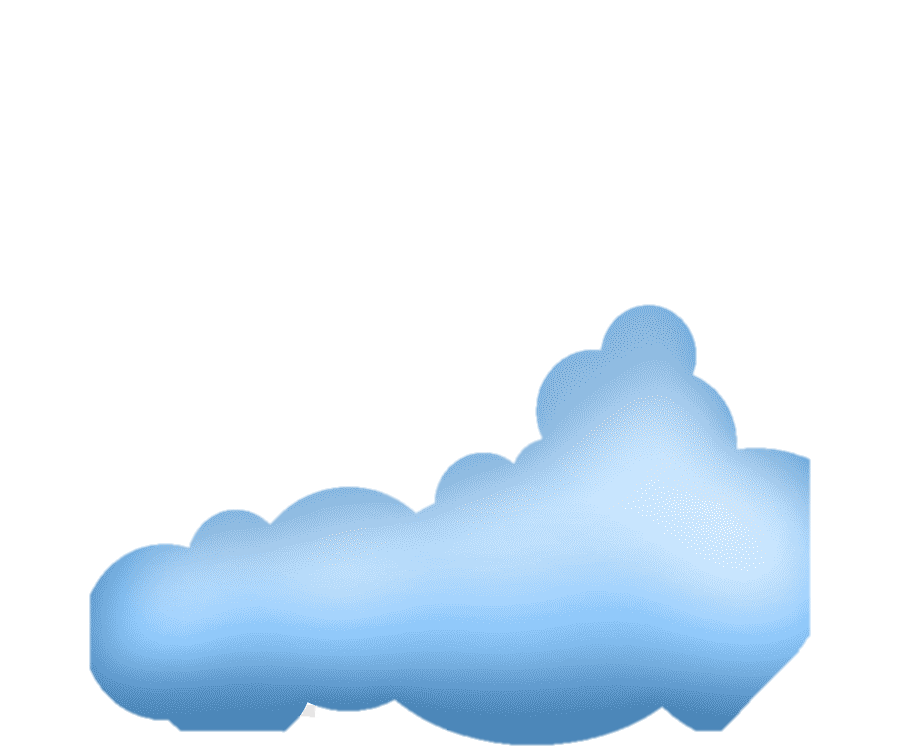 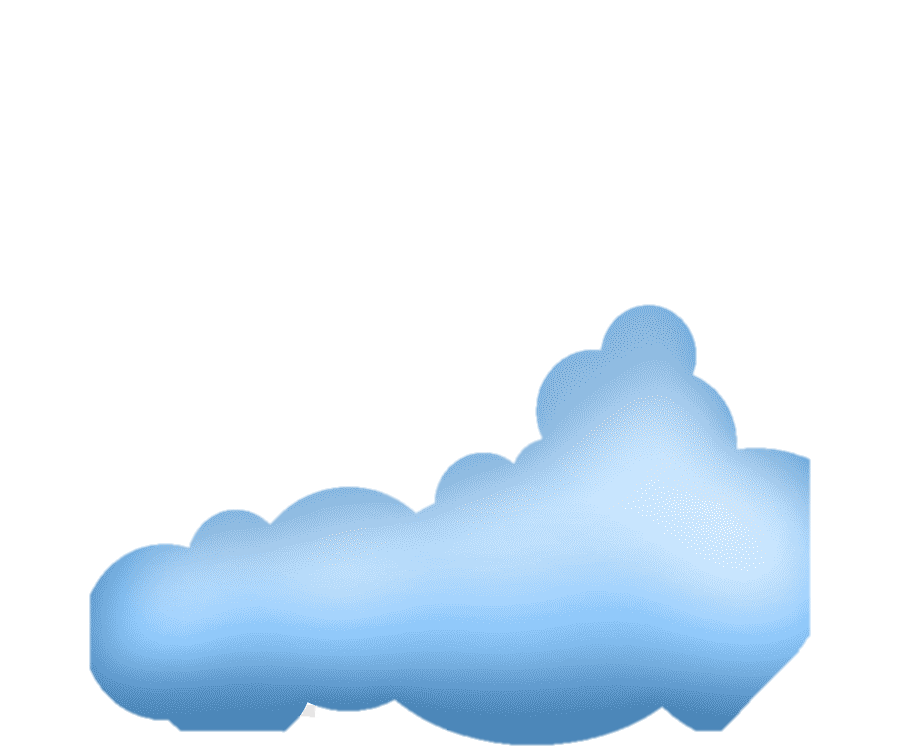 Câu 5 (SGK/tr.82):
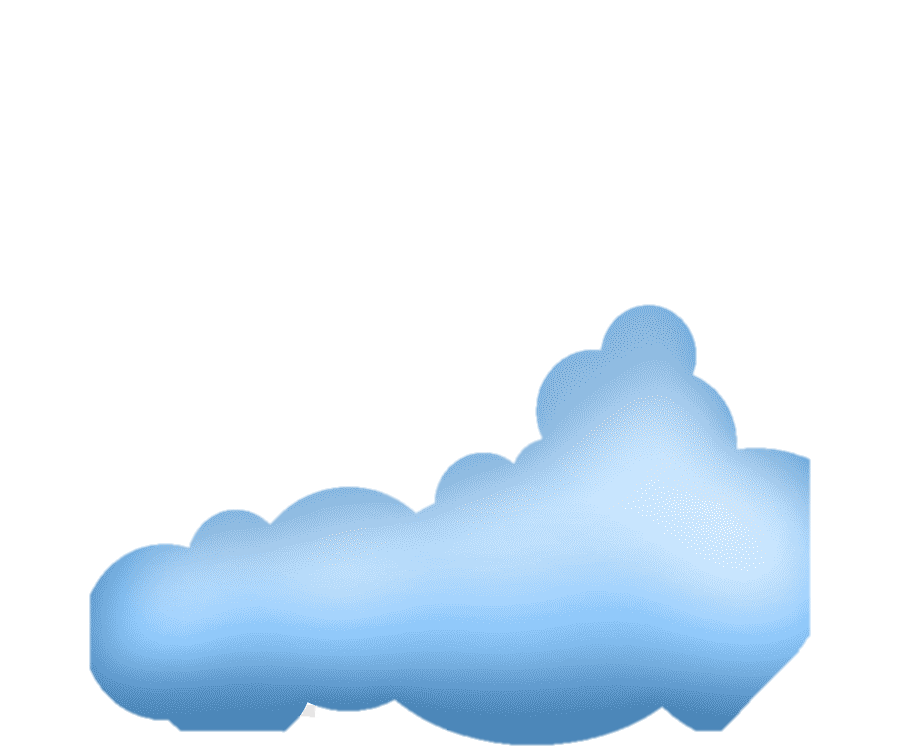 Trong hoàn cảnh xa cách, con người trở nên biết trân trọng những khoảnh khắc gần nhau, mới biết được niềm vui của đoàn tụ mà chỉ khi mất đi con người mới nhận ra được. Nhưng trong sự đau khổ ấy con người lại hiện lên những vẻ đẹp, phẩm chất đáng quý về sự khát khao đoàn tụ, về sự thủy chung một lòng.
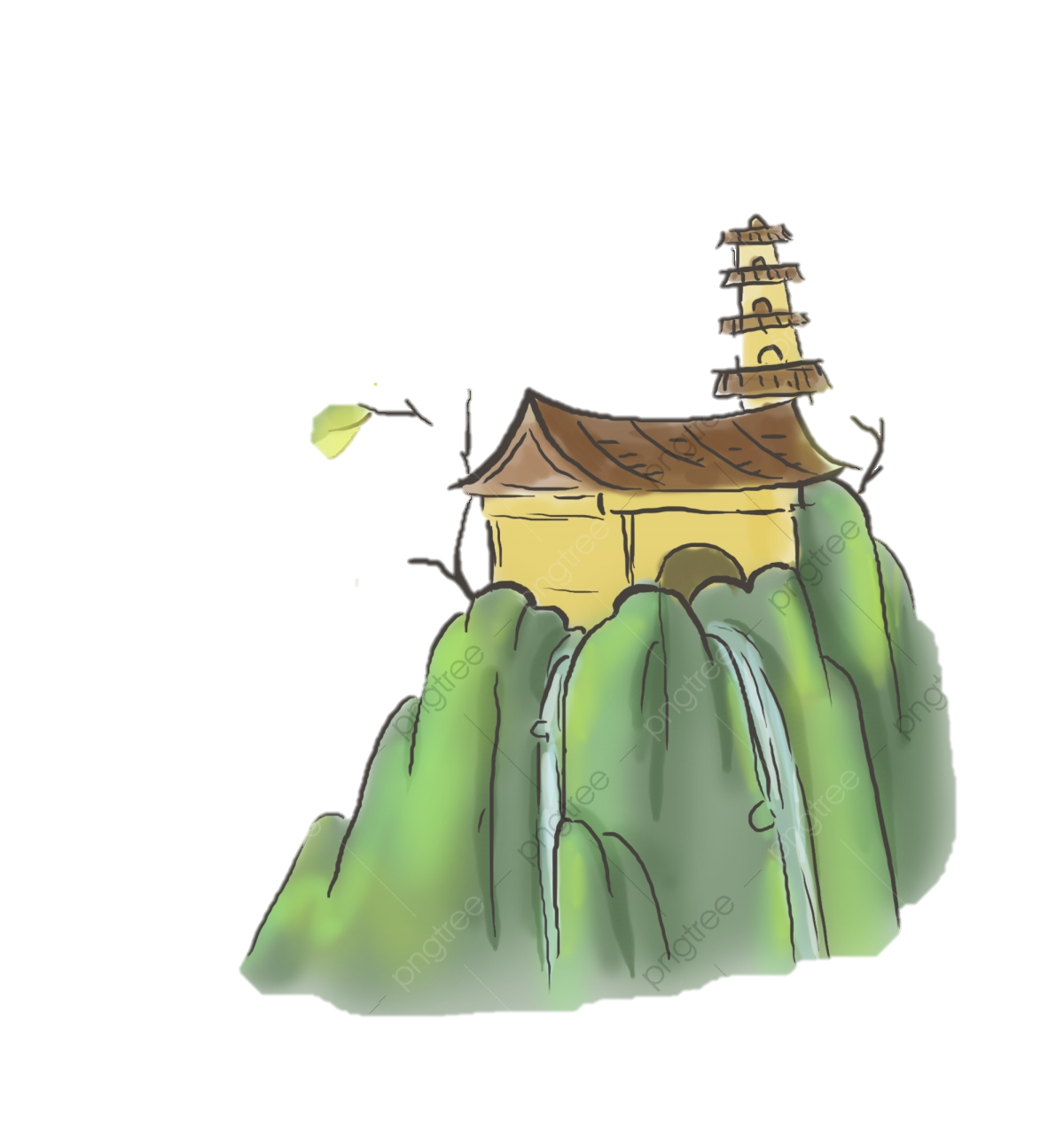 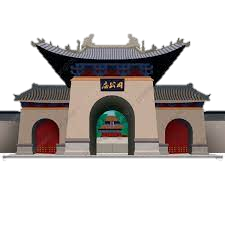 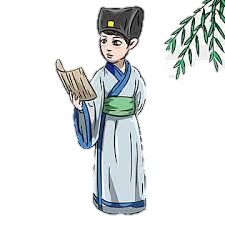 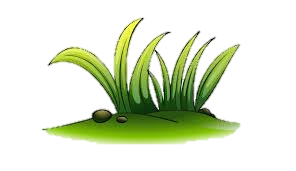 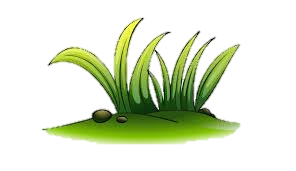 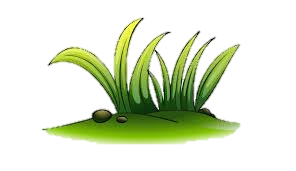 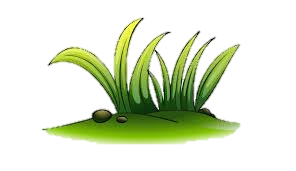 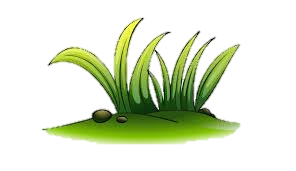 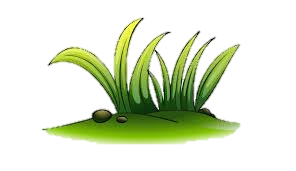 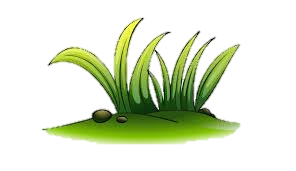 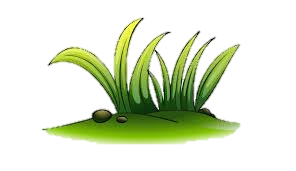 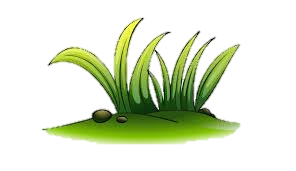 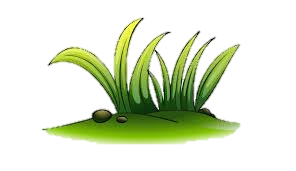 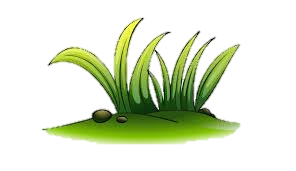 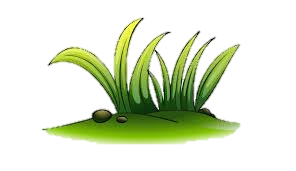 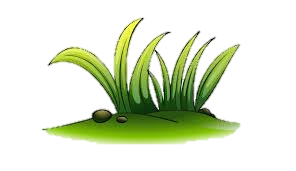 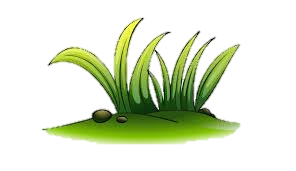 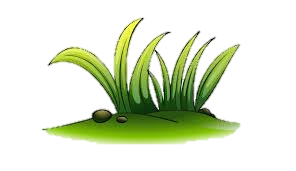 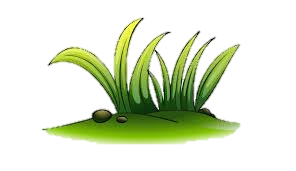 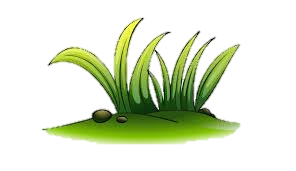 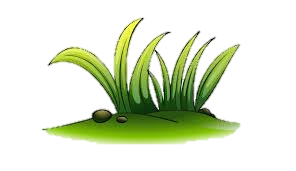 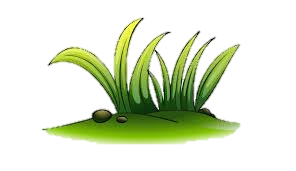 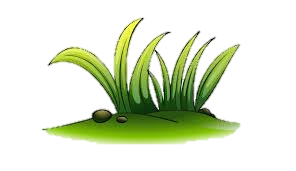 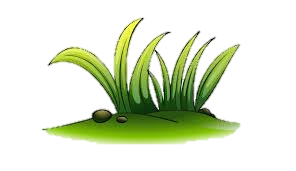 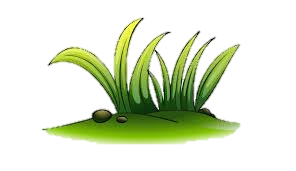 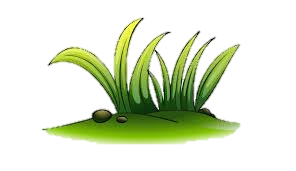 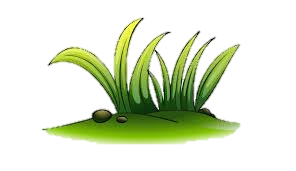 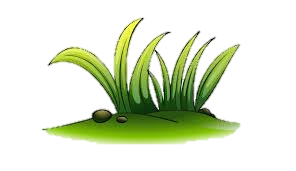 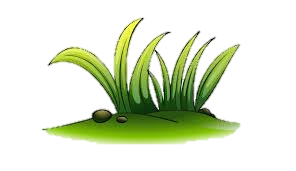 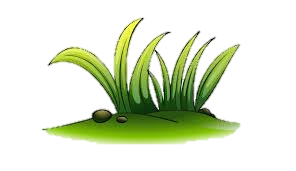 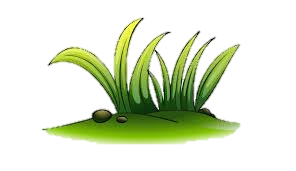 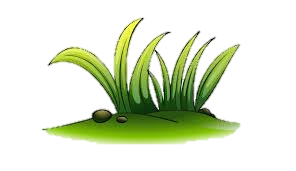 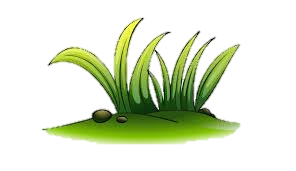 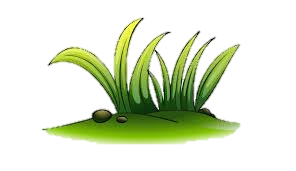 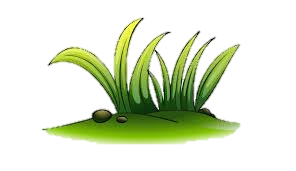 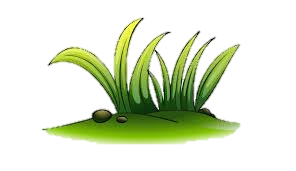 CHÚC CÁC EM HỌC TỐT!
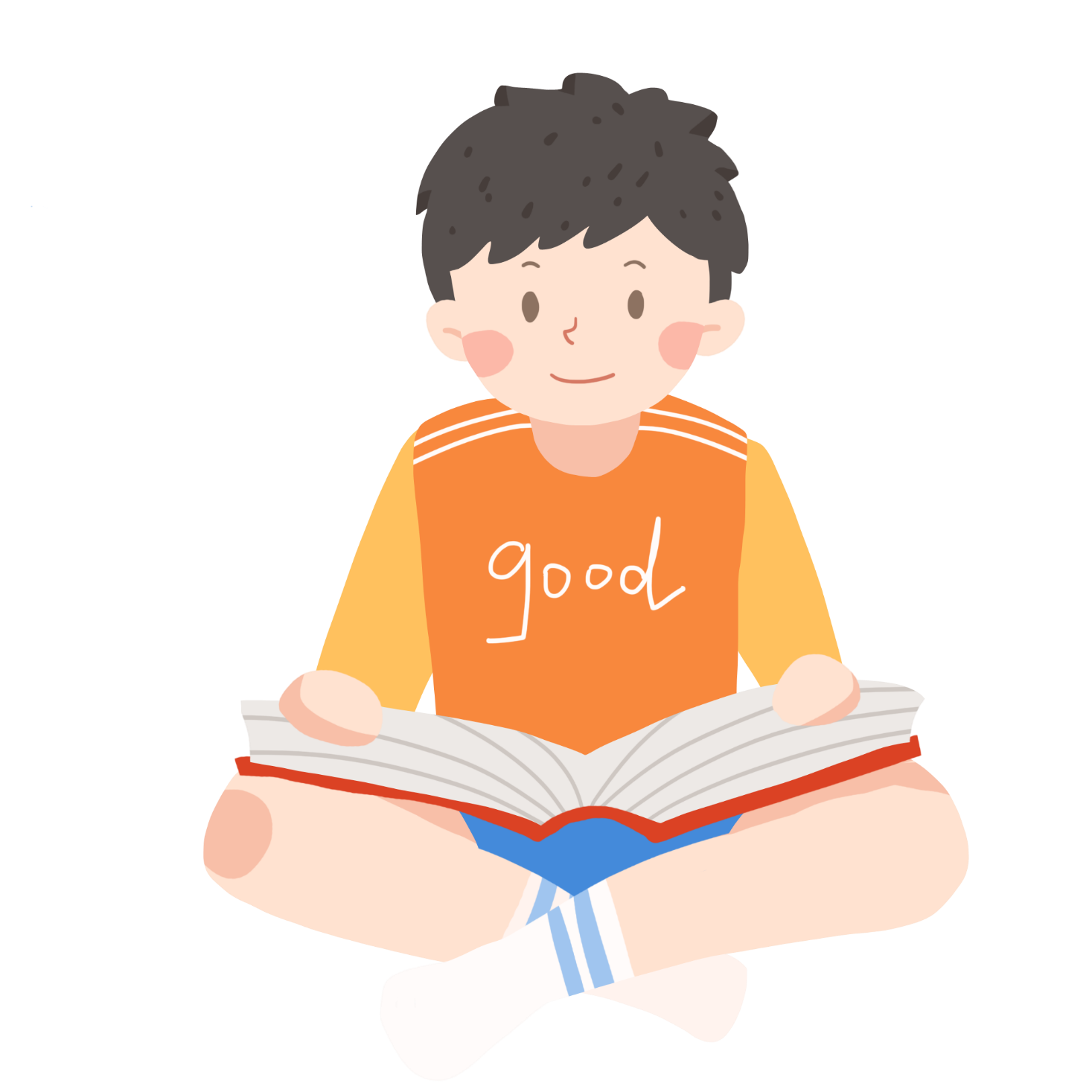 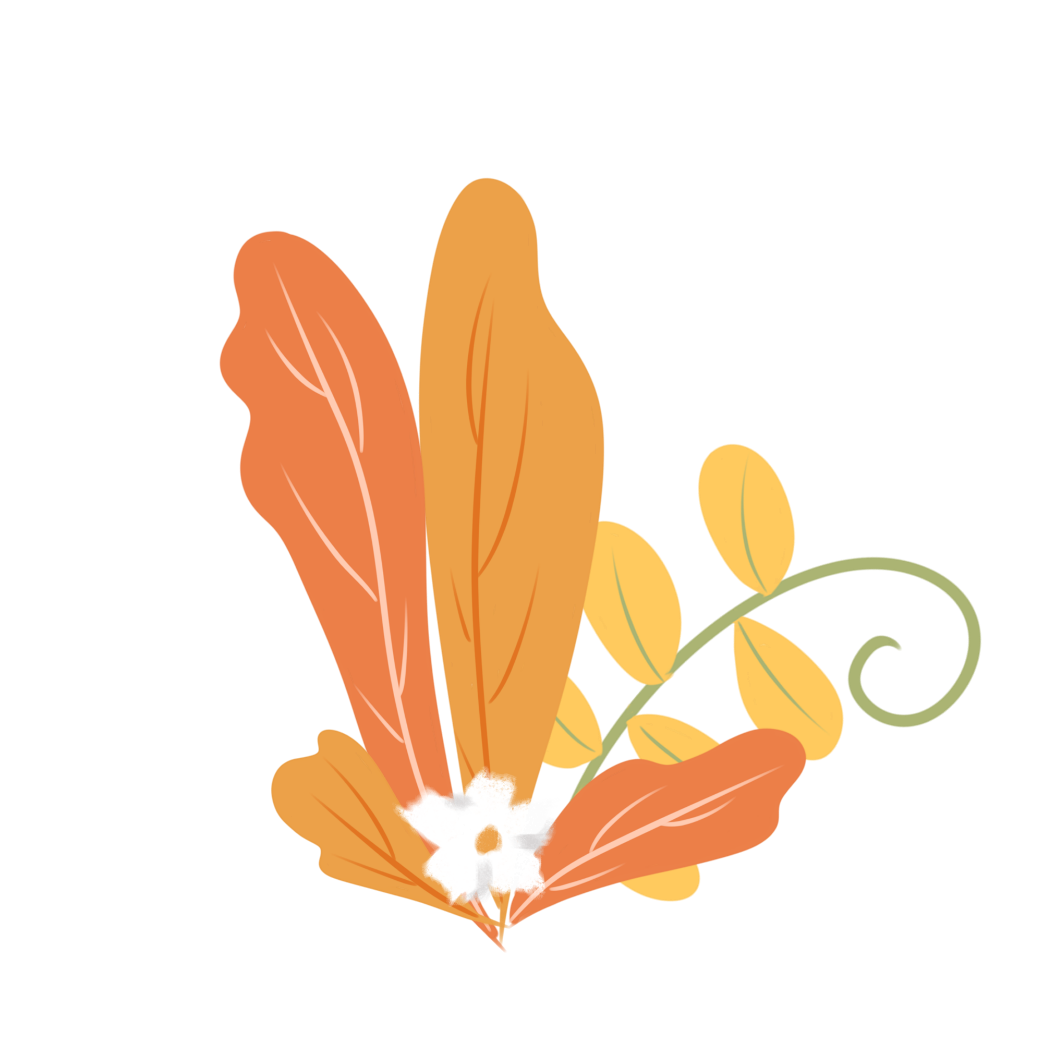 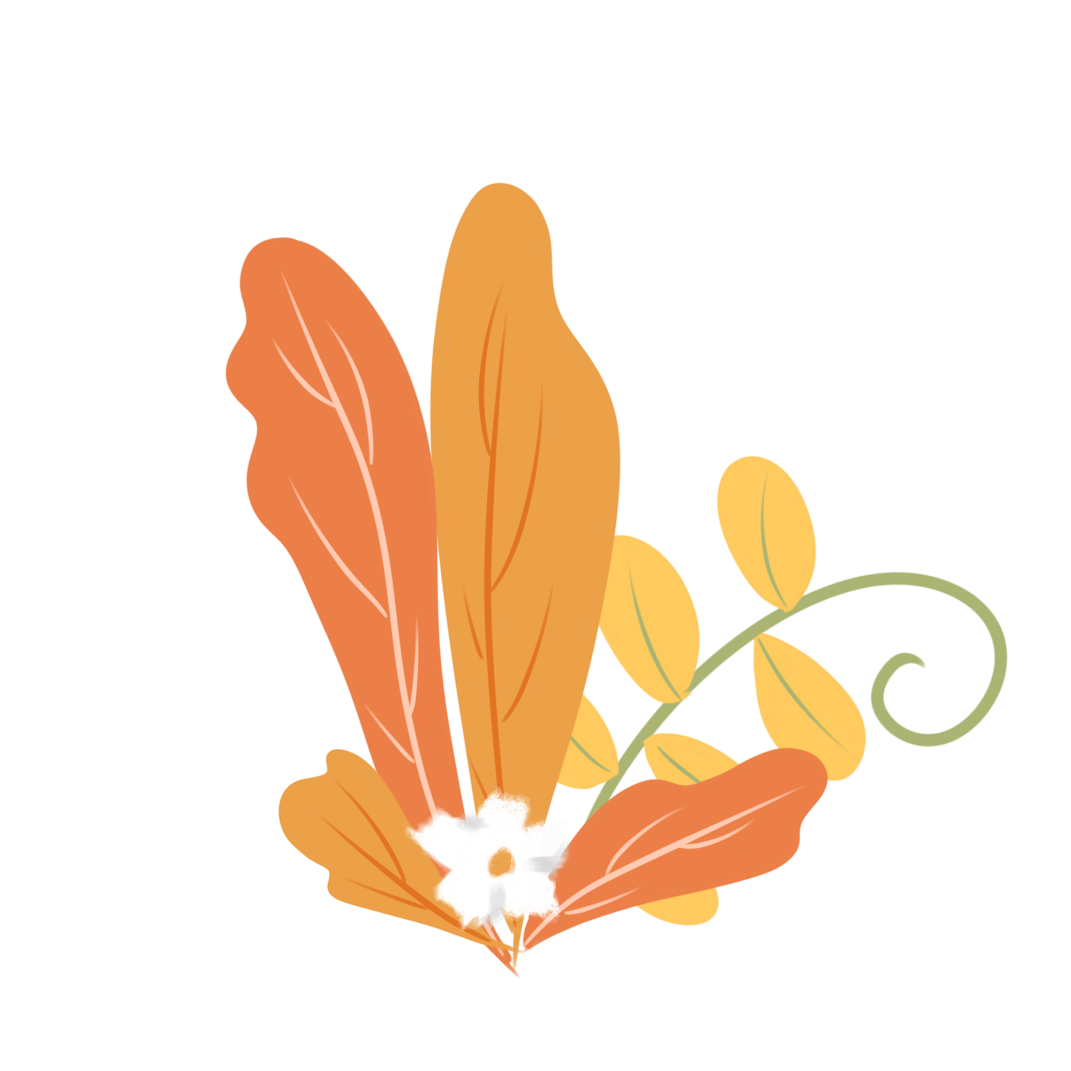 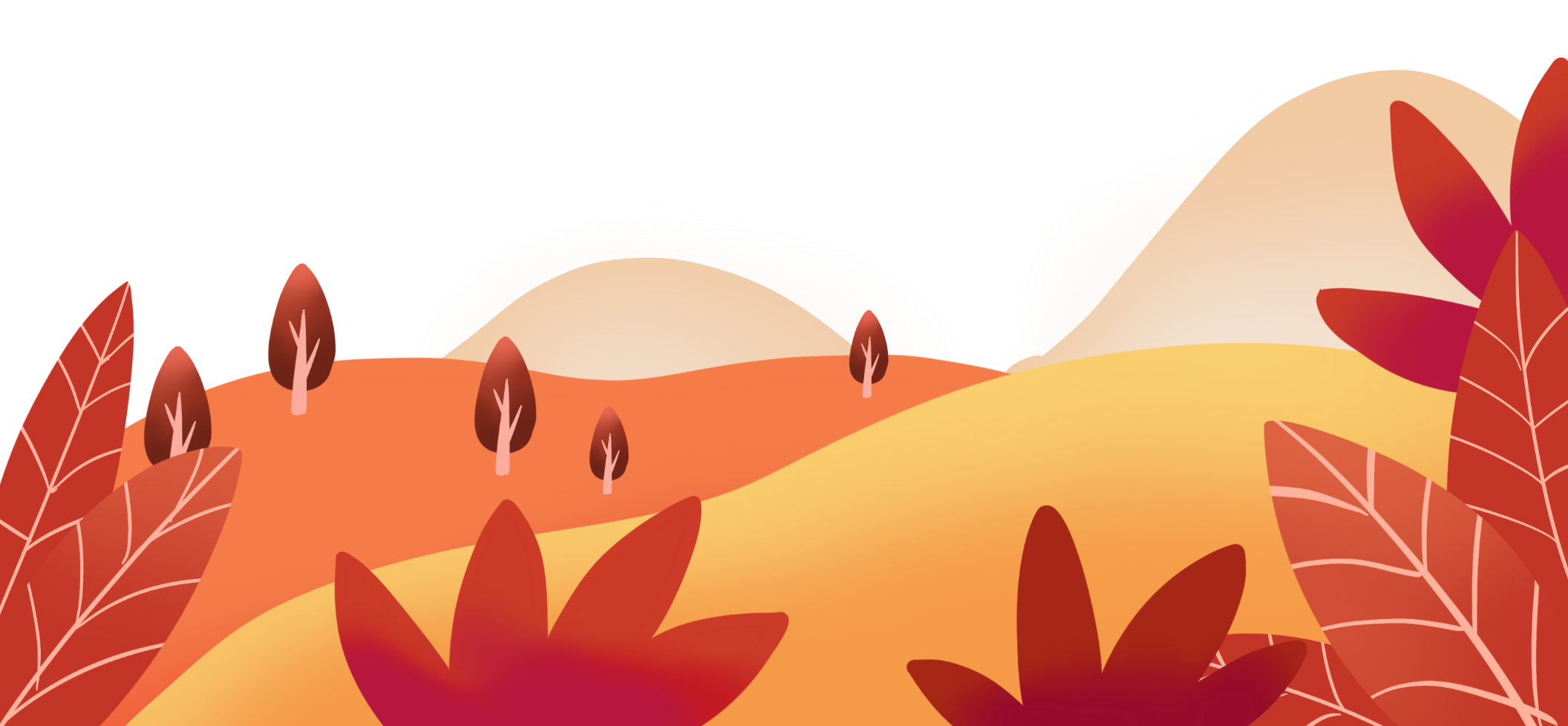